MODIS TEB Calibration and Performance

MODIS Characterization Support Team, NASA GSFC
(Presented by Tiejun Chang)
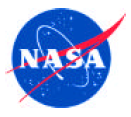 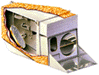 MODIS/VIIRS Calibration Workshop (May 1, 2023)
Page 1
MODIS TEB Design Specifications
MWIR:      20-25
PV LWIR:  27-30
PC LWIR:  31-36
CW: center wavelength in micron;
Ttyp: typical scene temperature in K;
NEdT: noise equivalent temperature difference in K
Page 2
MODIS TEB On-orbit Calibration and Methodologies
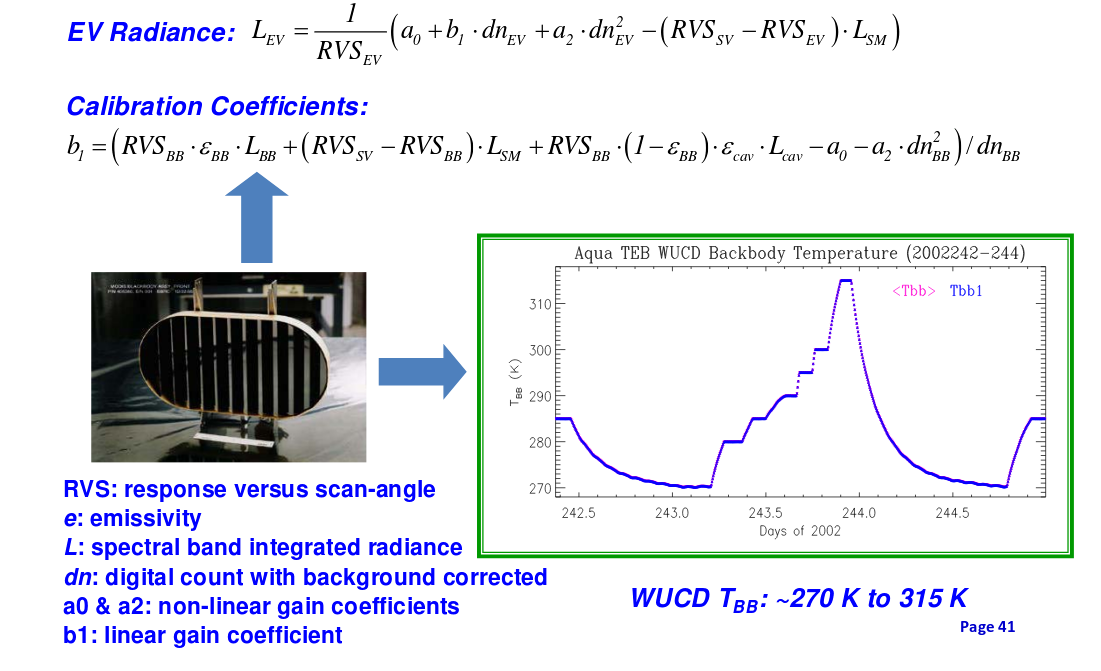 Regular BB Calibration
Linear gain coefficient b1 on a scan-by-scan basis
40-scan running average b1 for L1B product
Quarterly BB Warm-up and Cool-down (WUCD)
Nonlinear gain coefficients a0 and a2 
Fixed linear coefficients for band 21
Special Calibration Issues
PV LWIR bands and MWIR detector electronic crosstalk
Terra PC bands 32-36 optical cross-talk 
Response versus scan angle (RVS)
Aqua CFPA temperature fluctuation (till March 2022) 
Uncertainty and QA
Calibration Assessments and Monitoring
Gain, NEdT, uncertainty, and telemetry temperature trending monitoring
Ecal and saturation monitoring
EV scene (Dome-C, Ocean, qDCC) trending
Inter-comparisons with IASI, AIRS, CrIS, and VIIRS
      Terra/MODIS with Aqua/MODIS,
Aqua WUCD 2023052
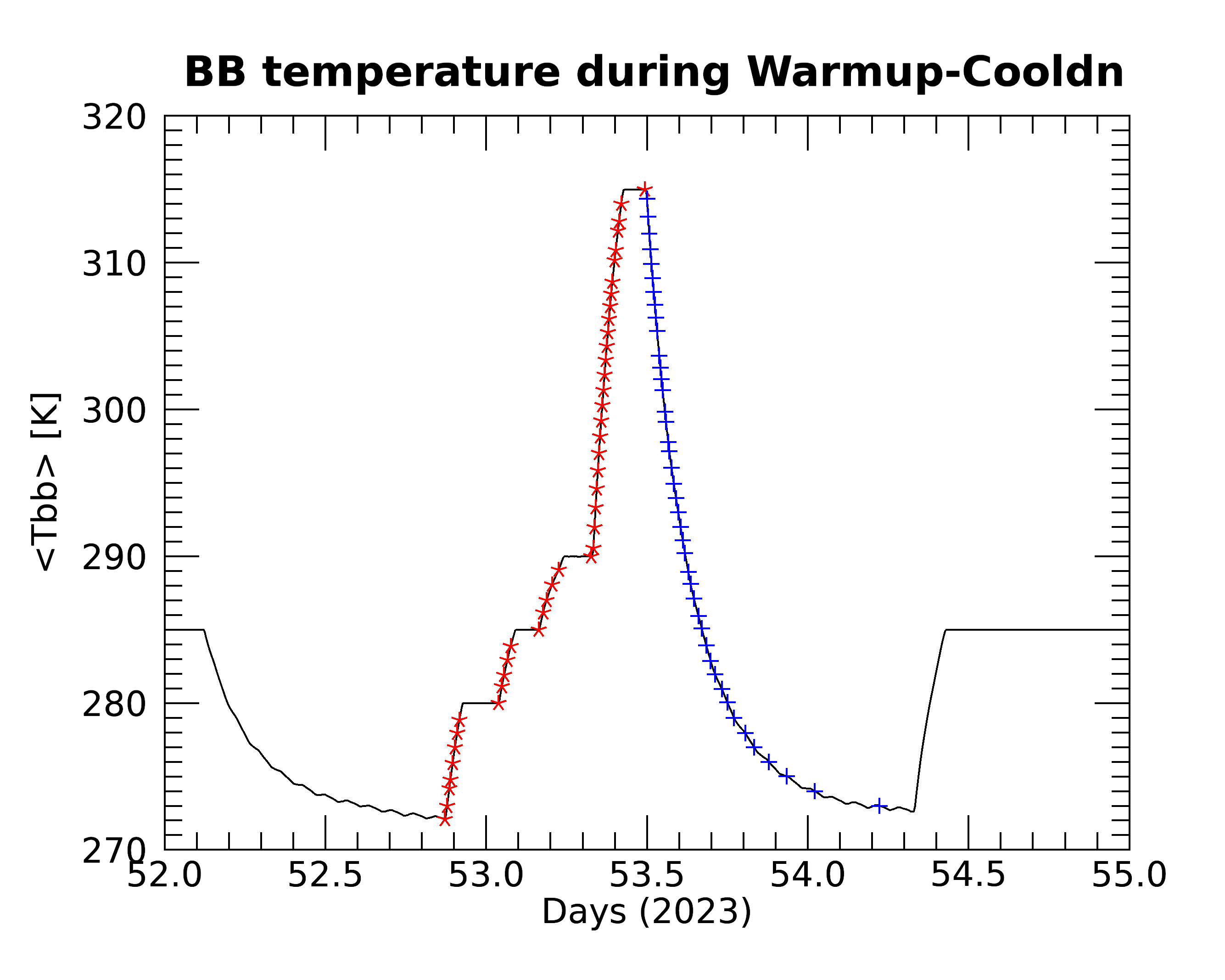 Need update
Page 3
Terra MODIS TEB calibration performance
Calibration performance

 Overall performance is stable. 
 PV LWIR bands 27-30 electronic crosstalk increasing.  
 MWIR band select detector electronic crosstalk show slight downward trend.  
 NEdT and uncertainty meet specifications, except band 36. 
 No noisy detector added since last STM. Currently total 19 noisy and 1 inoperable TEB detectors
Recent events and impacts on calibration 

Terra CP/FP reset (March 2022)   
  -- No significant changes to telemetry, gain, noise, and crosstalk contamination
  -- Mirror side difference inverted; calibration offset changes made

Terra CEM (October 2022) 
   -- Gain changes up to 1%
   -- PV LWIR bands crosstalk slight increase
   -- No change in QA
(https://mcst.gsfc.nasa.gov/calibration/time-dependent-list-non-functional-or-noisy-detector) 
   CP/FP: Command and format processors  CEM: Constellation Exit Maneuvers
Page 4
Aqua MODIS TEB calibration performance
Calibration performance
 Overall performance is stable.
 PV LWIR bands 27-30 electronic crosstalk is increasing, especially in recent three years  
 MWIR band select detector electronic crosstalk show slight downward trend.
 NEdT and uncertainty meet specifications.
 Three noisy detectors added since last STM. Currently total 7 noisy and 1 inoperable TEB detectors
Aqua safe mode (March 2022) impacts

  -- Gain changes: MWIR bands within 1%; PV LWIR and PC bands 2-3% 
  -- PV LWIR bands crosstalk contamination saw significant increase
   -- B27(1, 3) and B30(1) (P.O.) added as noisy detectors to QA
-- Aqua MODIS CFPA temperatures are fully controlled after outgassing
(https://mcst.gsfc.nasa.gov/calibration/time-dependent-list-non-functional-or-noisy-detector)
Page 5
Key Telemetry Temperatures
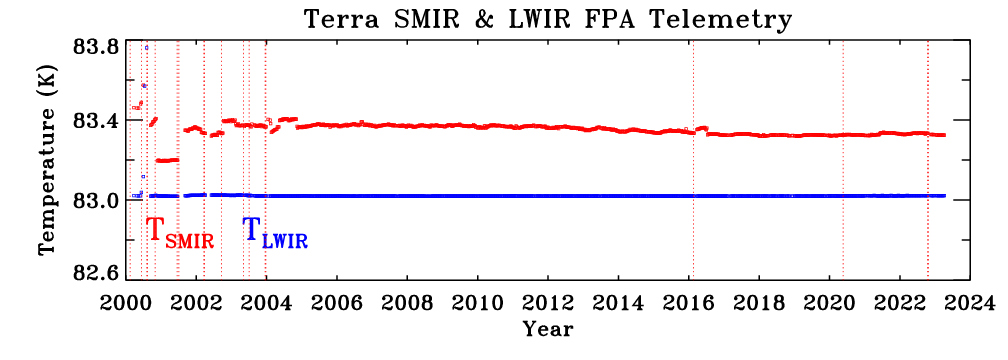 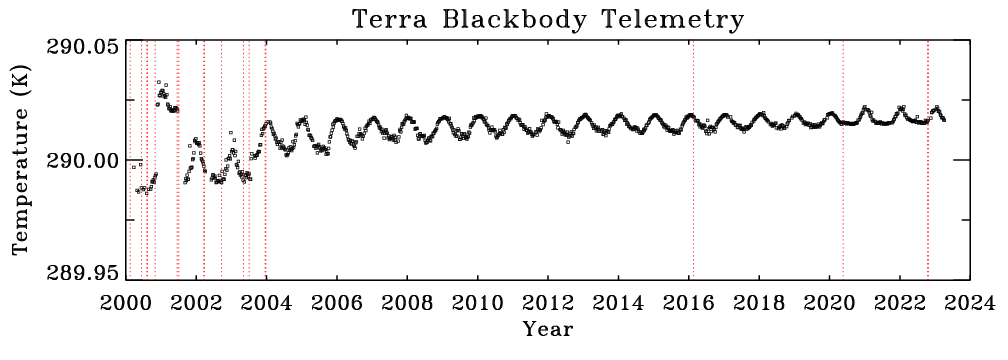 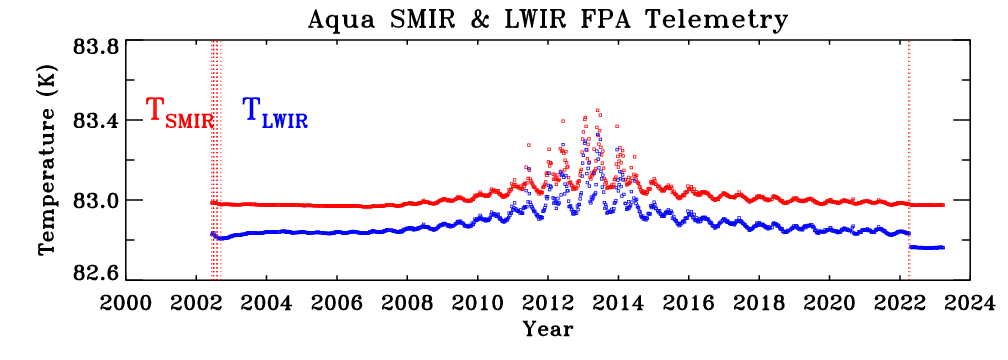 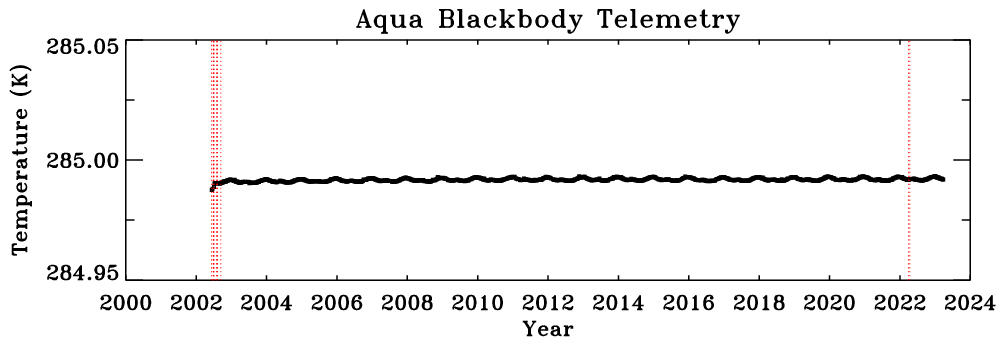 Terra BB temperature setting is changed to 285K in April 2020. In the Terra BB temperature trending plot, the temperature is shifted 4.96K for matching the temperature trending. 
Aqua SMIR CFPA actively controlled (83K), insufficient radiative cooler margin starting ~2006. 
         -- Increase of radiative cooler margin and improvement of temperature control since 2013 
         -- After outgassing following safe mode, CFPA temperature is fully controlled.
Page 6
[Speaker Notes: There is a dot in the Aqua BB temperature plot]
Terra TEB Gain Trending
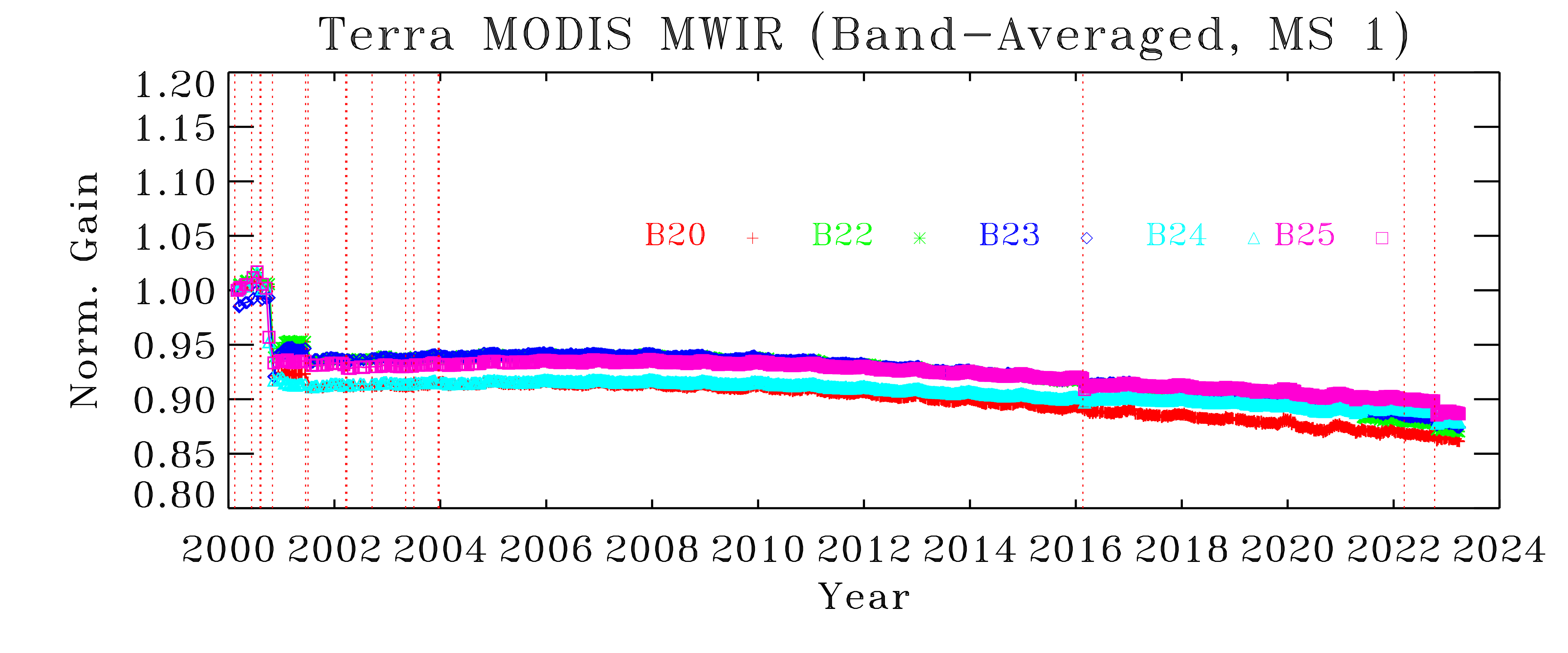 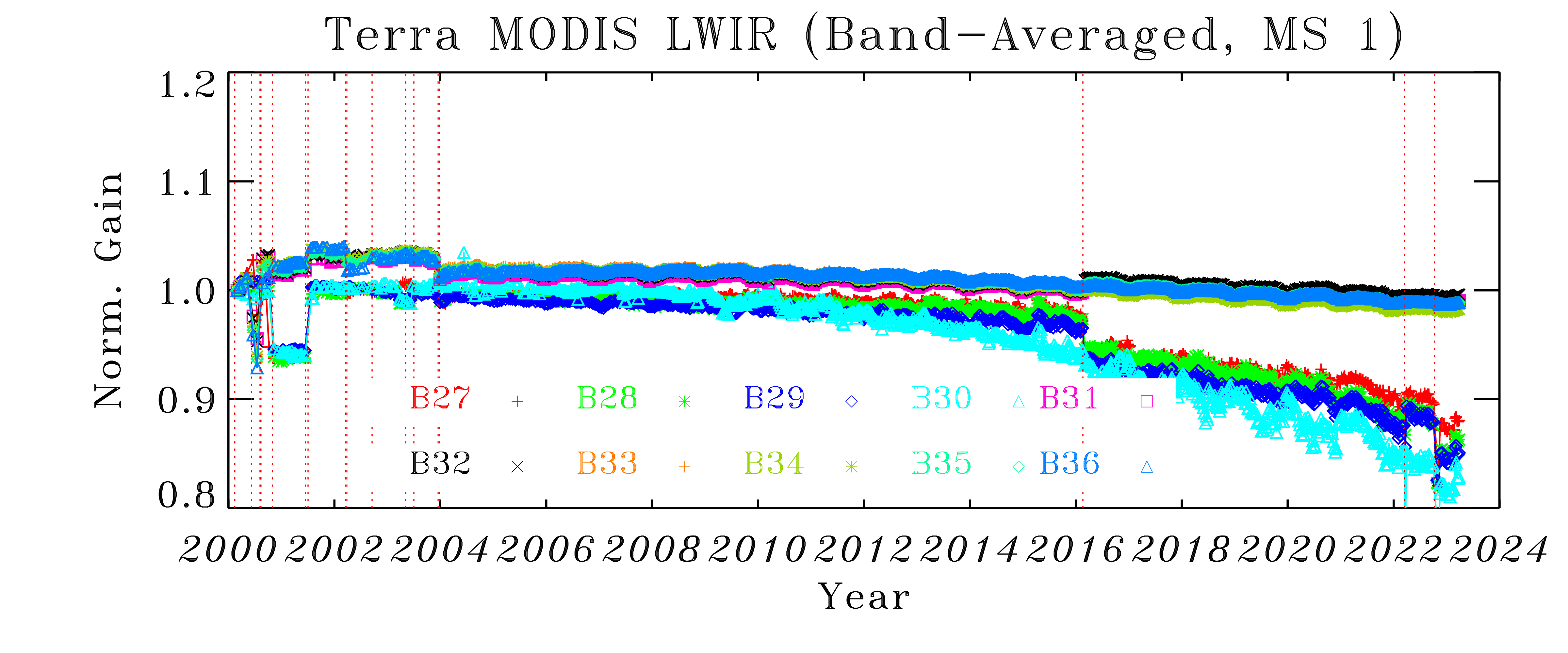 Safe mode event of Feb 2016 caused gain changes for some bands, especially for PV LWIR bands. 
Slight gain change after CEM.
Page 7
[Speaker Notes: How the good detectors are defined data source]
Aqua TEB Gain Trending
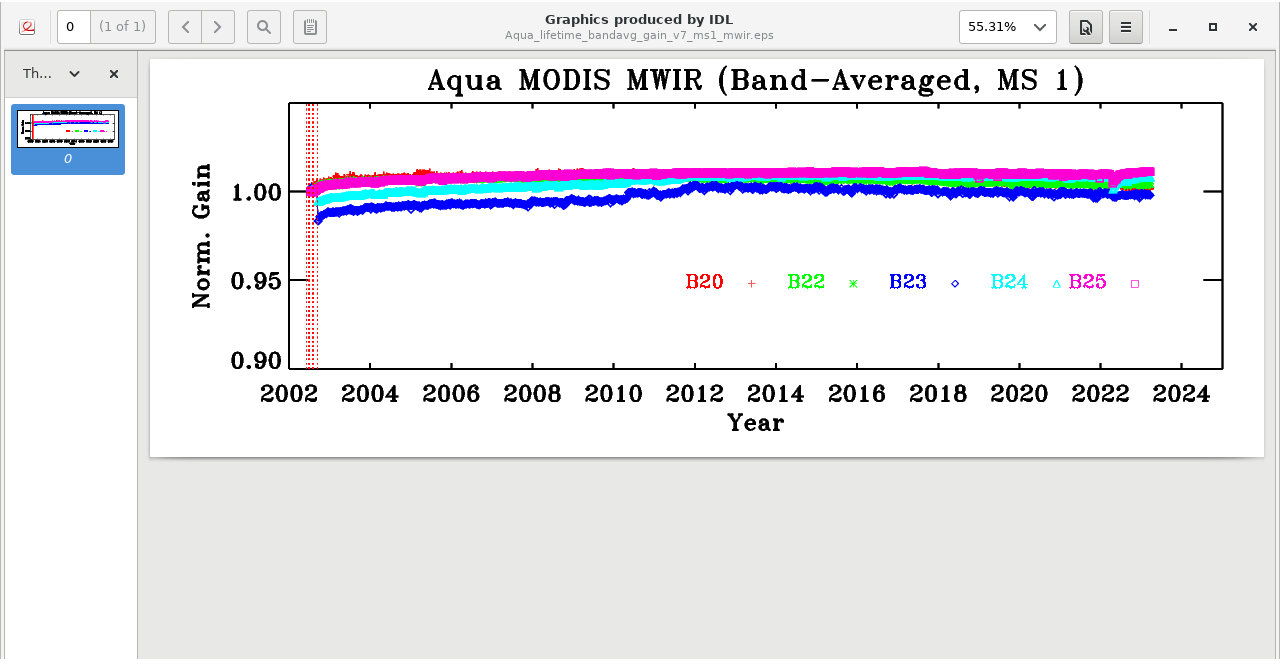 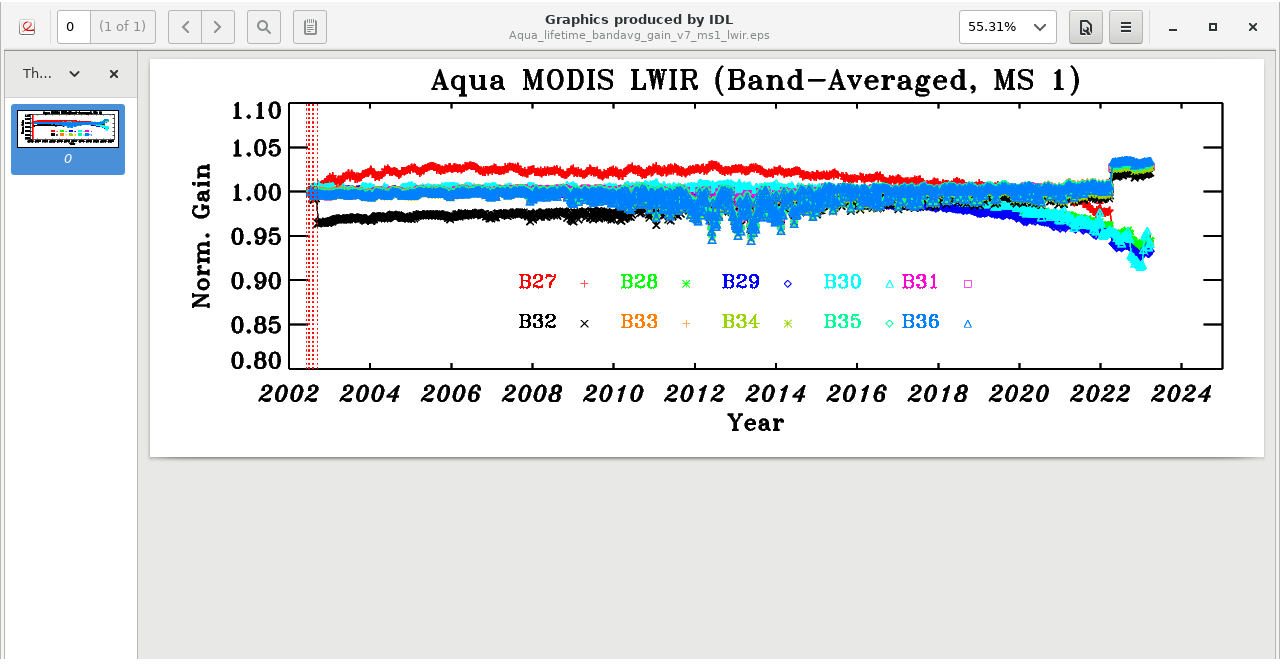 CFPA temperature impacts on gain for LWIR bands around 2013. 
Safe mode (March 2022) impacts on gains for LWIR bands
Page 8
[Speaker Notes: Terra plot and Aqua plot have inconsistent fonts]
Terra TEB NEdT and uncertainty
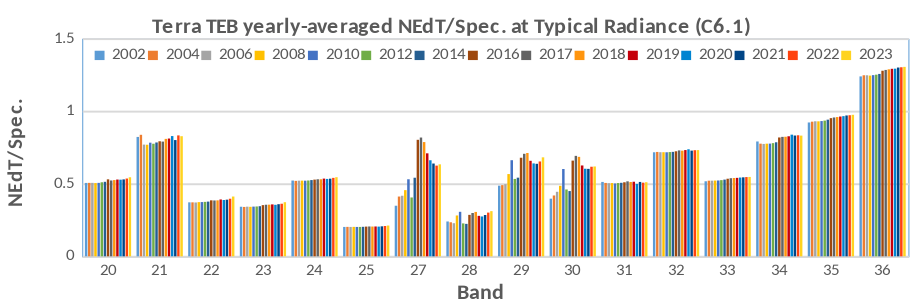 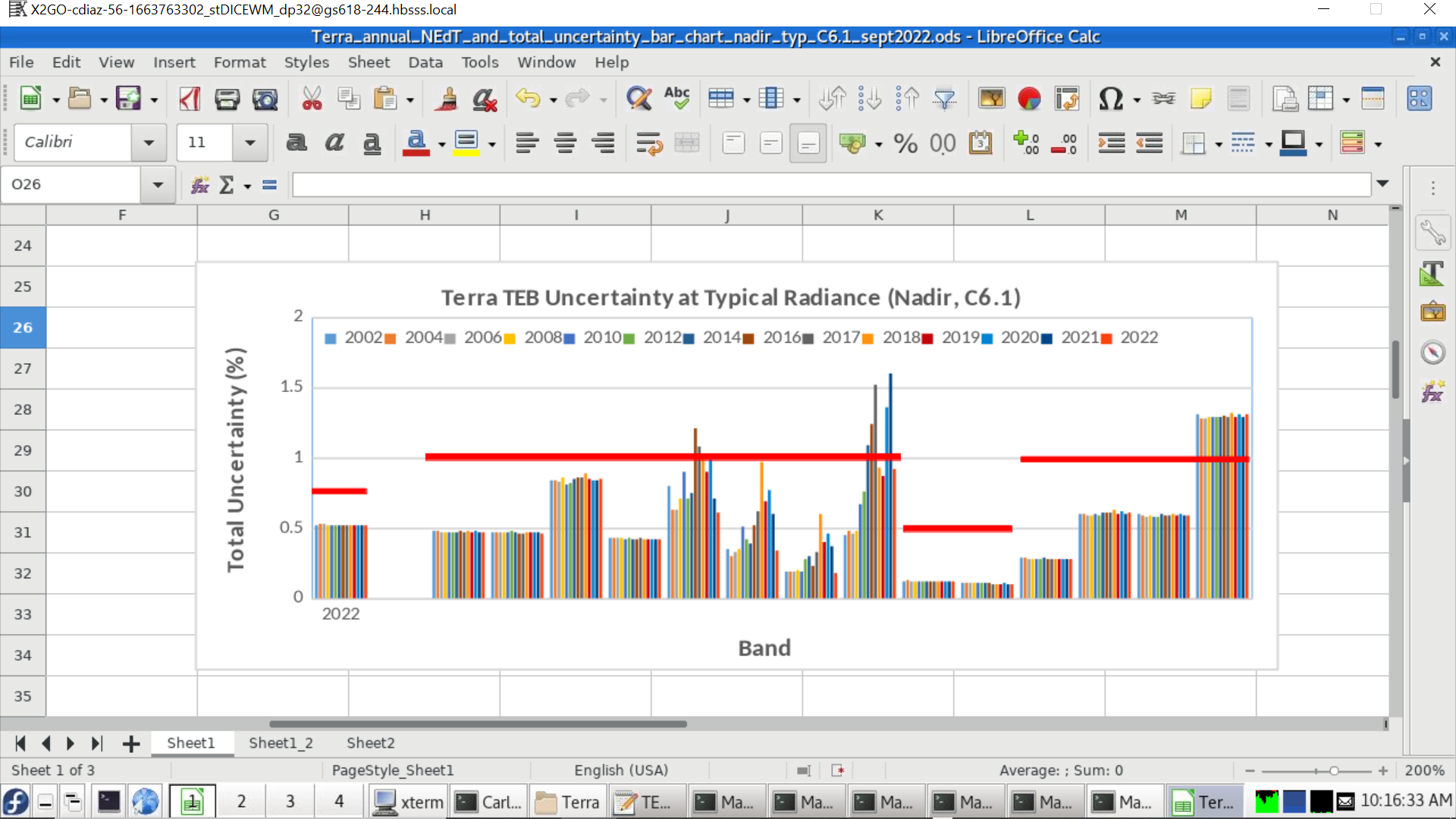 Safe mode event of Feb 2016 caused NEdT changes for some bands, especially for PV LWIR bands. 
No impact from Terra 2022 CP/FP reset and CEM
Band 36 NEdT and uncertainty are above the specification
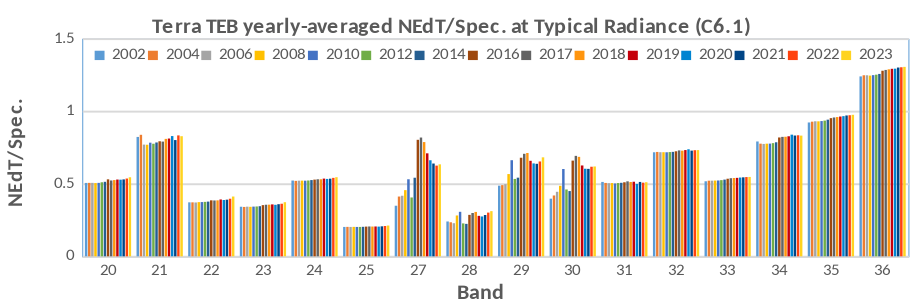 Page 9
Aqua TEB NEdT and uncertainty
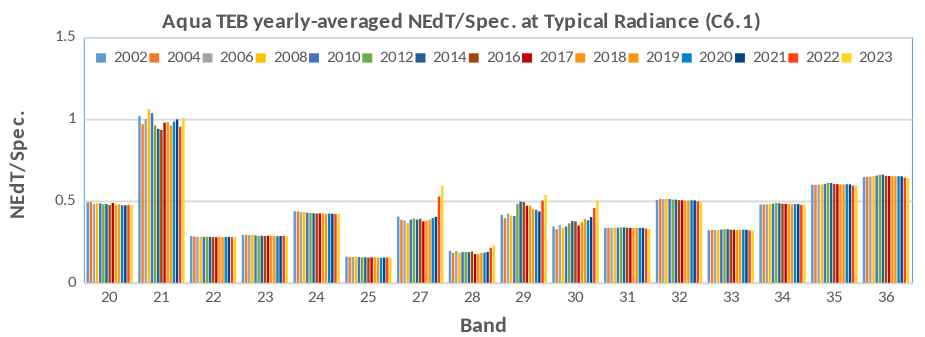 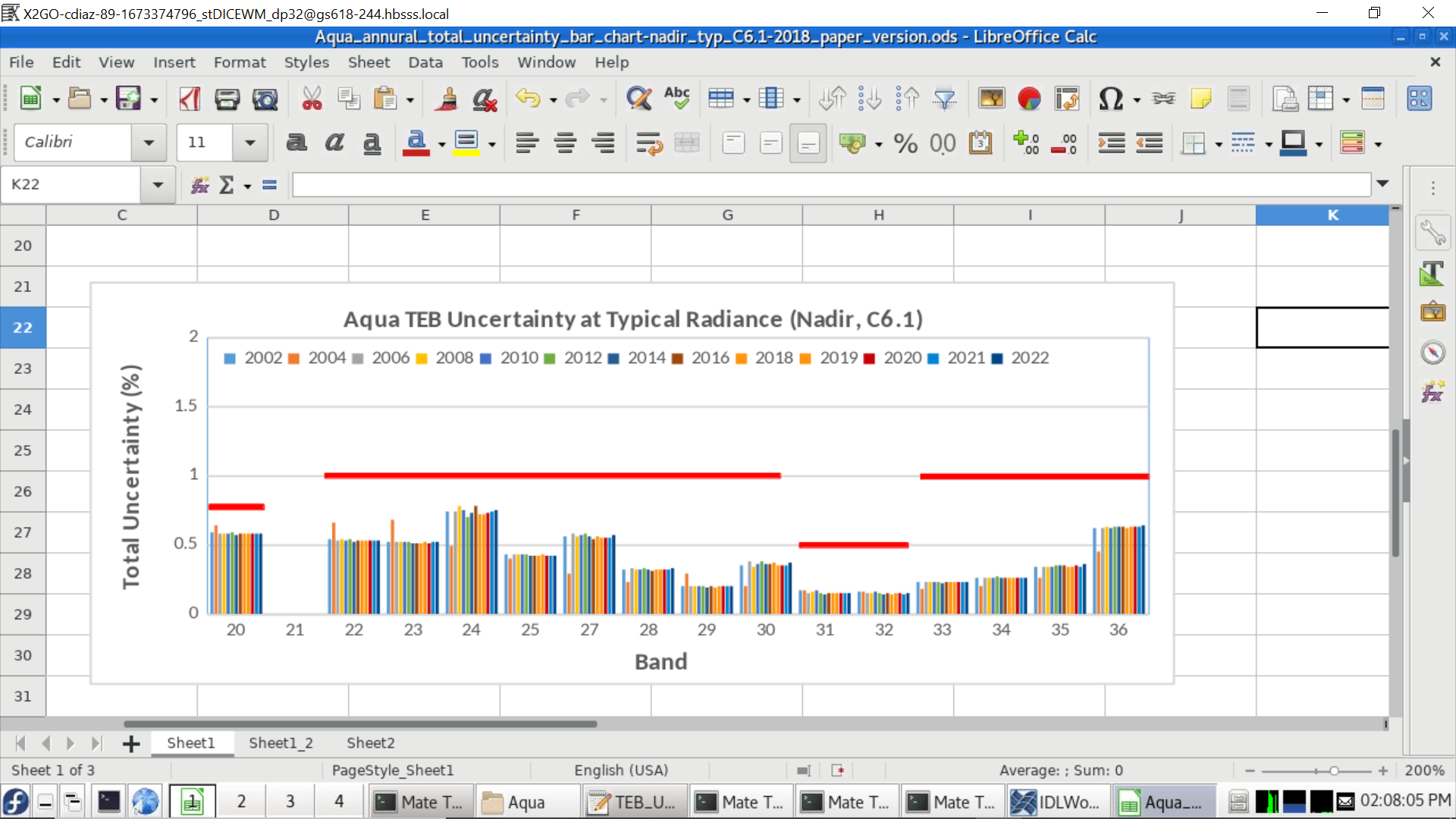 NEdT meets the specification and stable over the mission
Band 21 NEdT is close to the specification and overall meet the specification.
No significant impact from Aqua 2022 safe mode
Page 10
MODIS TEB C6.1 and C7 algorithms
Terra C7 improvements
MWIR crosstalk correction – Crosstalk correction applied to selected detectors calibration and EV measurements.
PC bands mirror side difference reduction – Early mission calibration offset a0 correction to reduce mirror side difference. 
Bands 20 and 29 cold scene biases reduction – Calibration offset a0 adjustments to reduce cold scene bias
Band 30 calibration stability – Improvement of nonlinear a0 and a2 coefficient algorithm.
MWIR and LWIR crosstalk uncertainty – Improvement on crosstalk uncertainty calculation and propagation to L1B data.

Aqua C7 improvements
MWIR crosstalk correction – Crosstalk correction applied to selected detectors calibration and EV measurements.
LWIR crosstalk correction – Crosstalk correction applied to calibration and EV measurements. 
Calibration stability improvement – Application of nonlinear a2 using BB CD data to all bands and a2 adjustment for PV LWIR bands.
Mirror-side consistency -  Application of mission-long a0 correction to reduce mirror side difference. 
MWIR and LWIR crosstalk uncertainty – Improvement on crosstalk uncertainty calculation and propagation to L1B data.
Terra MWIR bands cross-talk corrections
MWIR bands crosstalk correction for selected detectors applied to Terra MODIS C7.
The table lists the receiving band/detector and contamination impact
Band 24 detector 1 (sending from band 26 detector 10) shows the largest contamination for daytime measurements
The MWIR crosstalk coefficients are gradually decreasing. The chart shows band 24 detector 1 crosstalk trending.
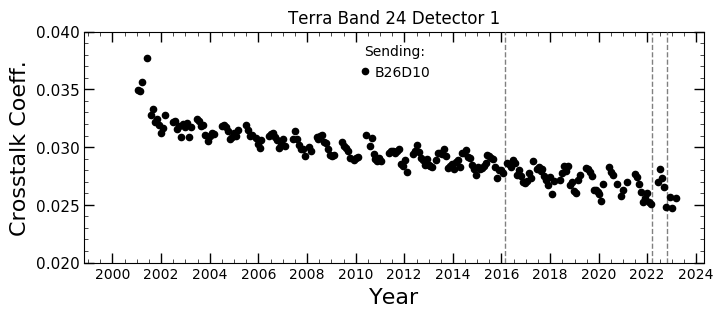 Reference: 
(1) Wilson, T., A. Shrestha, and X. Xiong, "Electronic crosstalk impact assessment in the Terra MODIS midwave infrared bands", Proceedings Volume 10423, Sensors, Systems, and Next-Generation Satellites XXI; 104231Z, 2017
(2) https://mcst.gsfc.nasa.gov/sites/default/files/meetings_files/2018_mcst_xtalk_workshop.pdf.
Page 12
Aqua MWIR bands cross-talk corrections
MWIR bands crosstalk correction for selected detectors applied to Aqua MODIS C7.
The table lists the receiving band/detector and contamination impact
Band 24 detector 1 (sending from band 26 detector 10) shows the largest contamination for daytime measurements
The MWIR crosstalk coefficients are gradually decreasing. The chart shows band 24 detector 1 crosstalk trending.
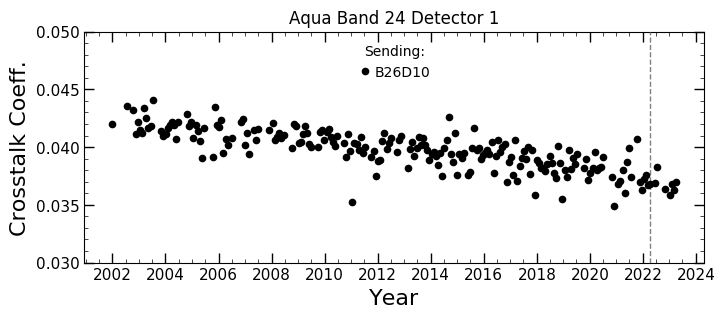 Reference: 
(1) Keller, G. R., T. Wilson, X. Geng, A. Wu, Z. Wang and X. Xiong, "Aqua MODIS Electronic Crosstalk Survey: Mid-Wave Infrared Bands," IEEE Transactions on Geoscience and Remote Sensing, vol. 57, no. 3, pp. 1684-1697, 2019
(2) https://mcst.gsfc.nasa.gov/sites/default/files/meetings_files/2018_mcst_xtalk_workshop.pdf.
Page 13
Aqua band 24 cross-talk correction
The cross-talk correction has been tested for multiple granules. The L1B data changes are as expected. 
Band 24 detector 1 displays the largest image striping impact for cold scenes. The striping is greatly reduced after correction. Histograms and BT profile show detector back in-family after correction.
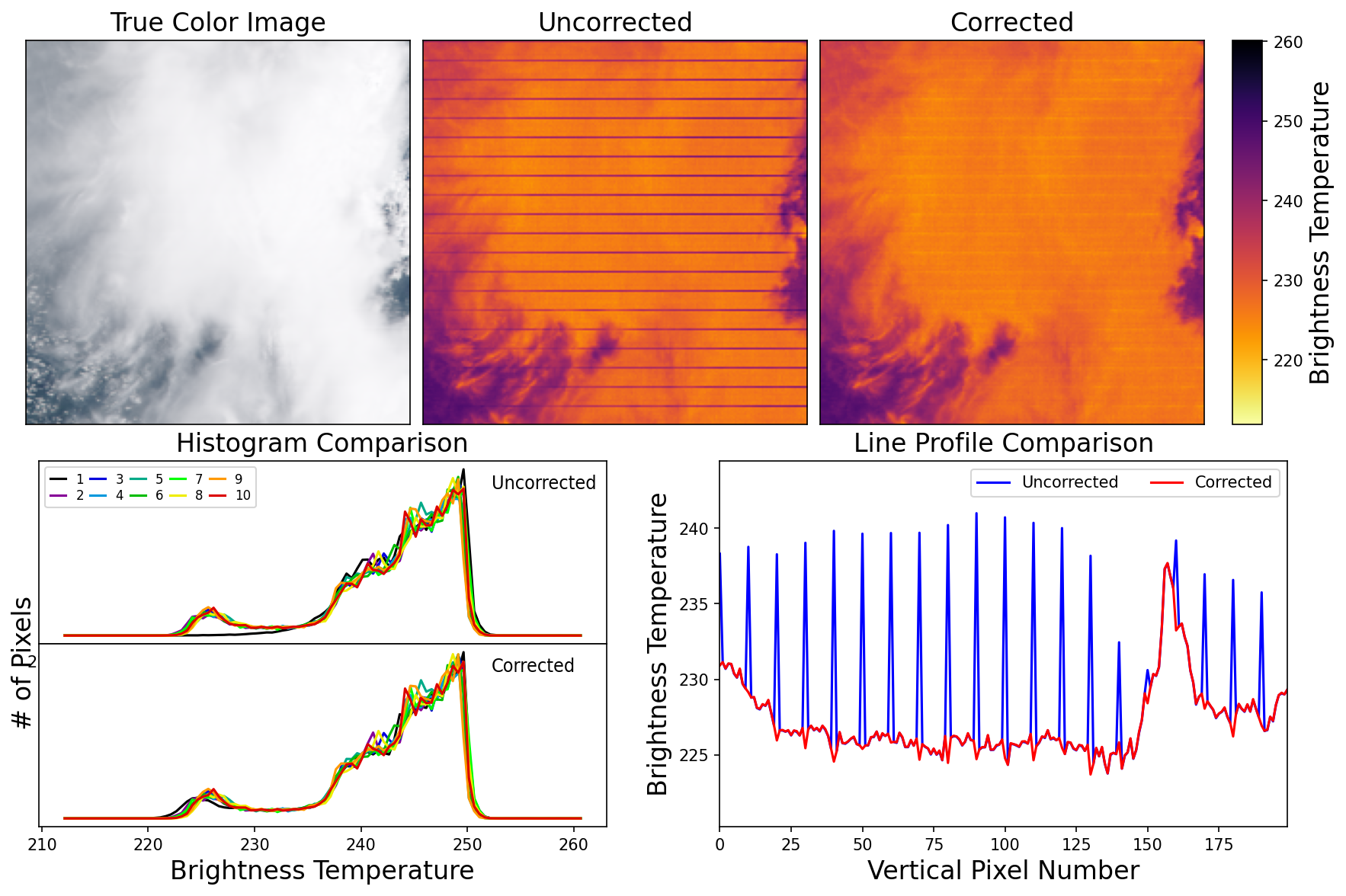 2022227.1710
Page 14
Terra PV LWIR Bands Cross-talk for C6.1/C7
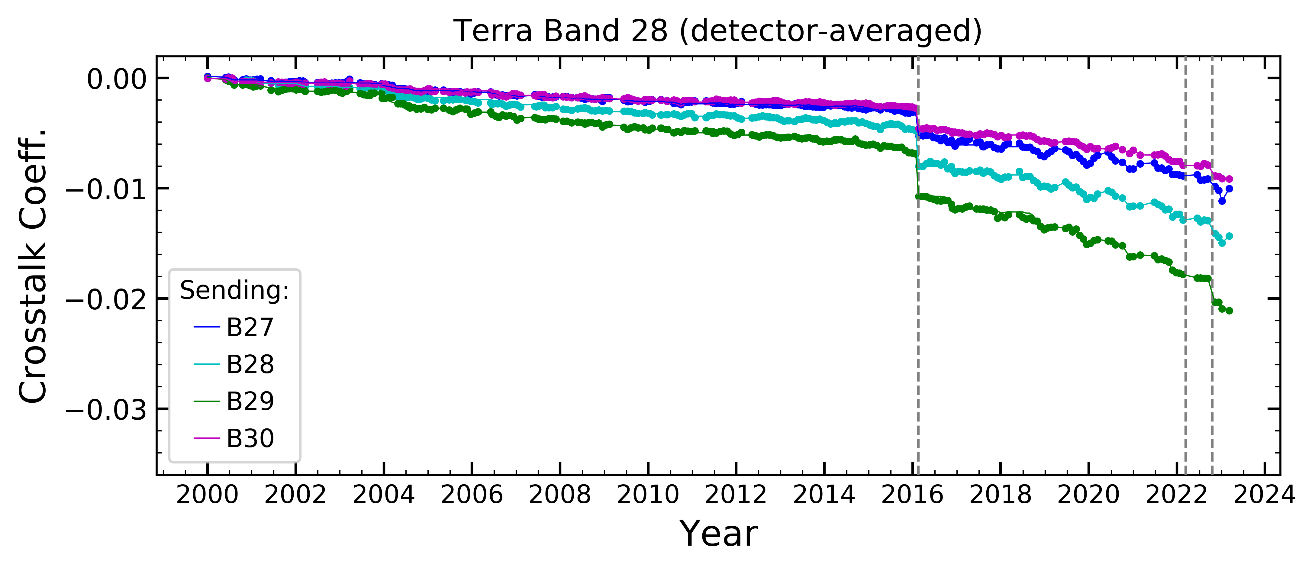 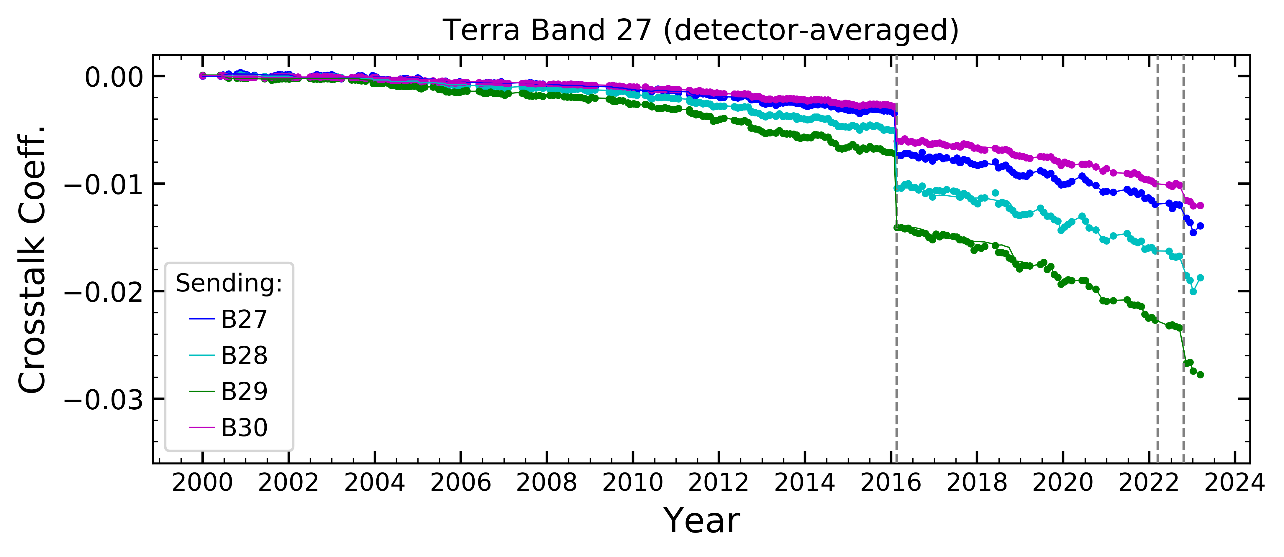 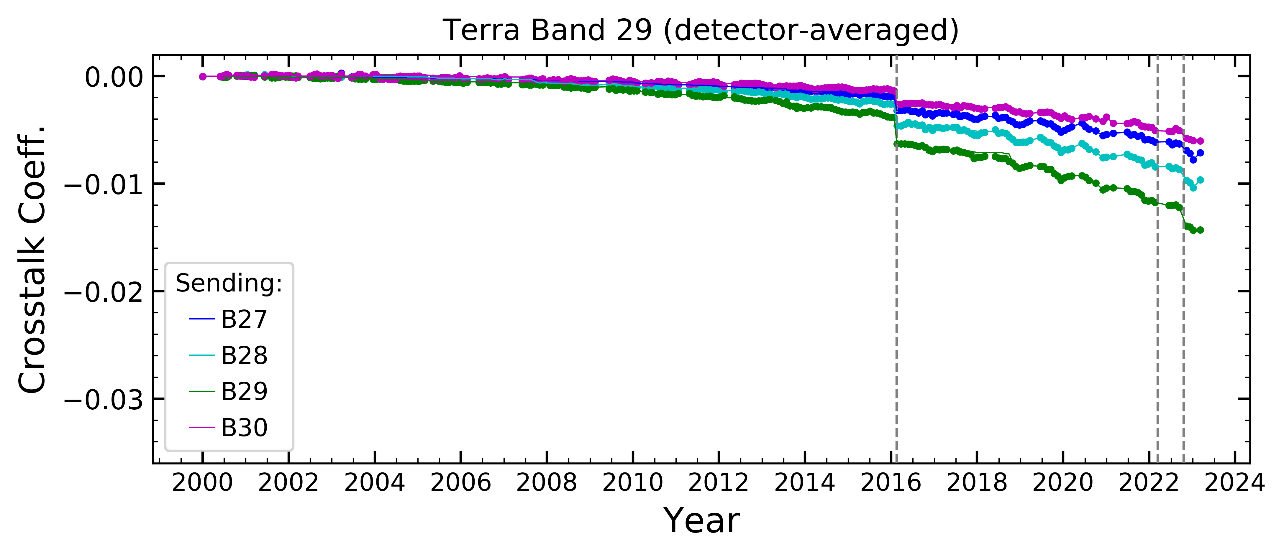 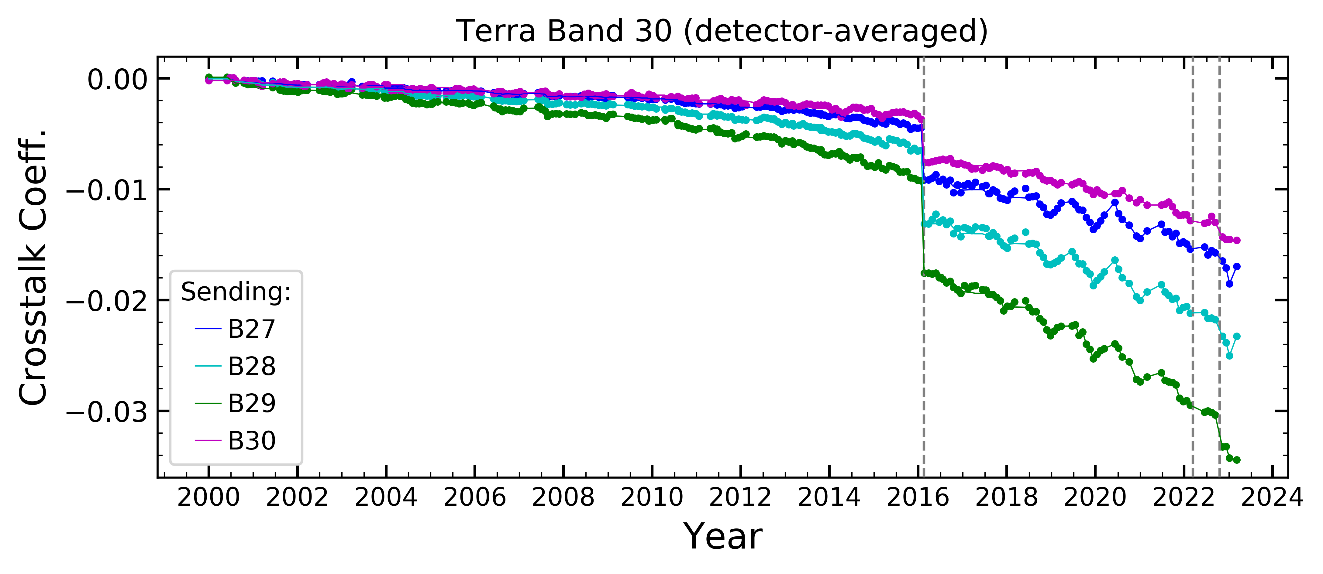 These plots are sending band averaged coefficients
Dots are coefficients from scheduled lunar observation and the lines are the LUT coefficients
Safe mode (Feb 2016) caused the jump of the cross-talk. 
Slightly drop after CEM  Oct 2022
Page 15
MODIS TEB electronic cross-talk  corrections
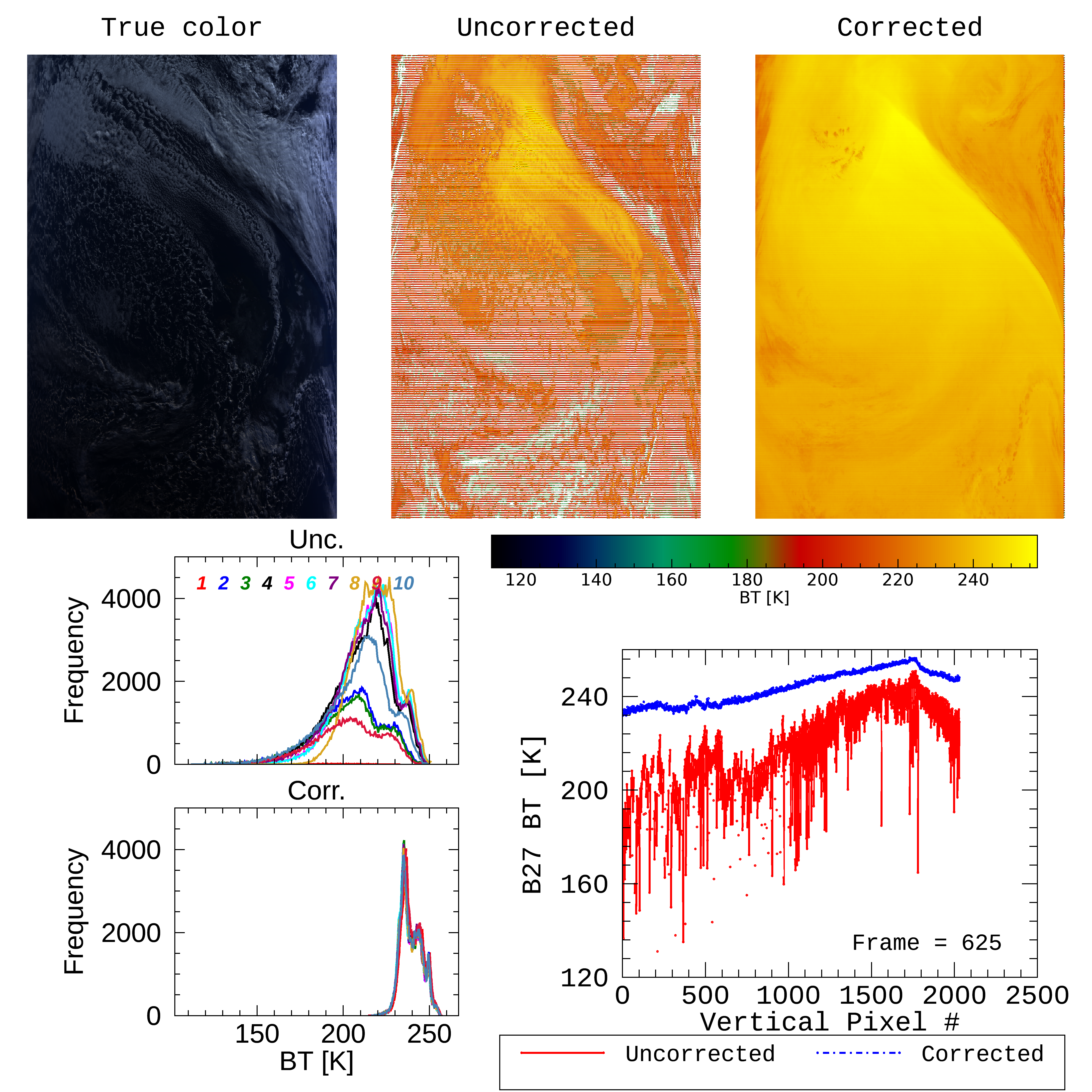 Cross-talk corrections have been implemented in C6.1/C7 for Terra entire mission. 

Correction example for Terra MODIS band 27 on 2022349.1145.
https://mcst.gsfc.nasa.gov/sites/default/files/meetings_files/2018_mcst_xtalk_workshop.pdf.
Page 16
Aqua PV LWIR Bands Cross-talk
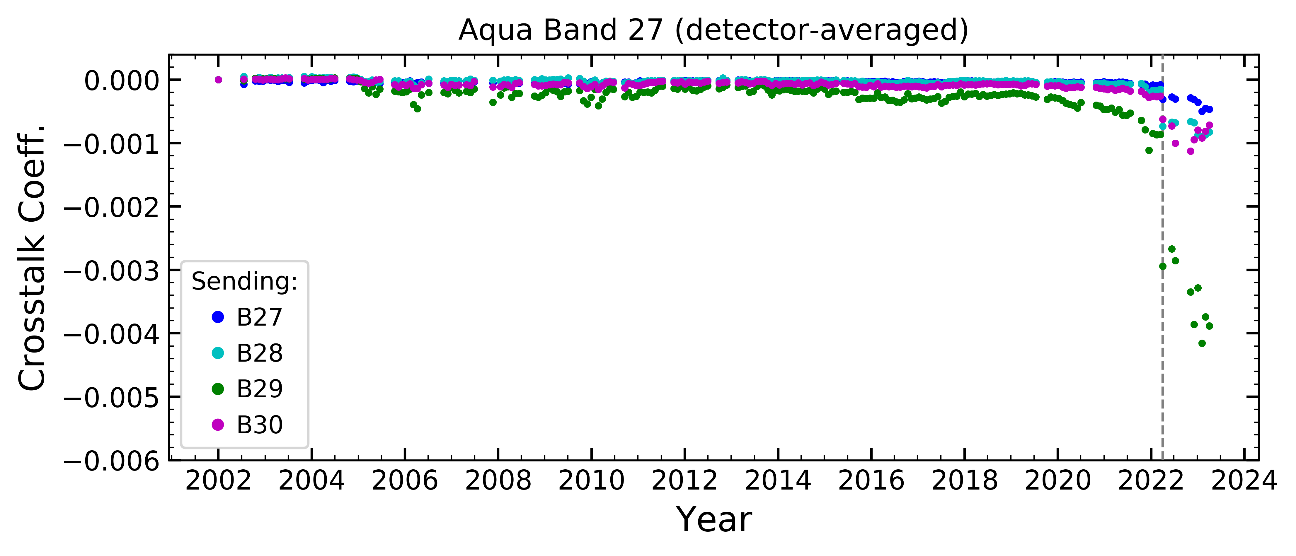 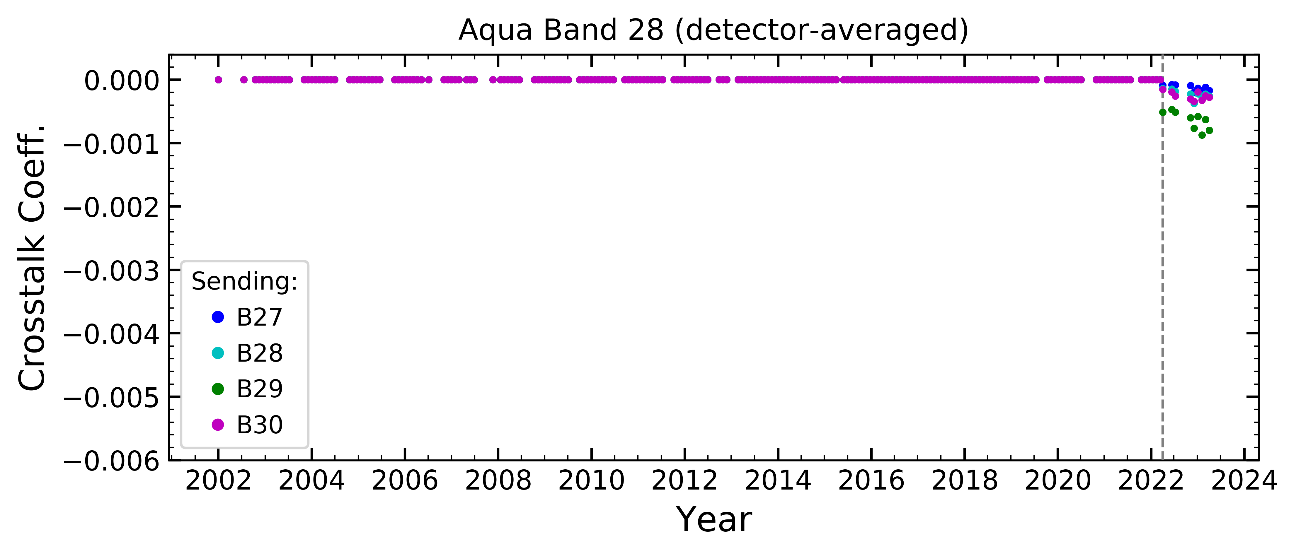 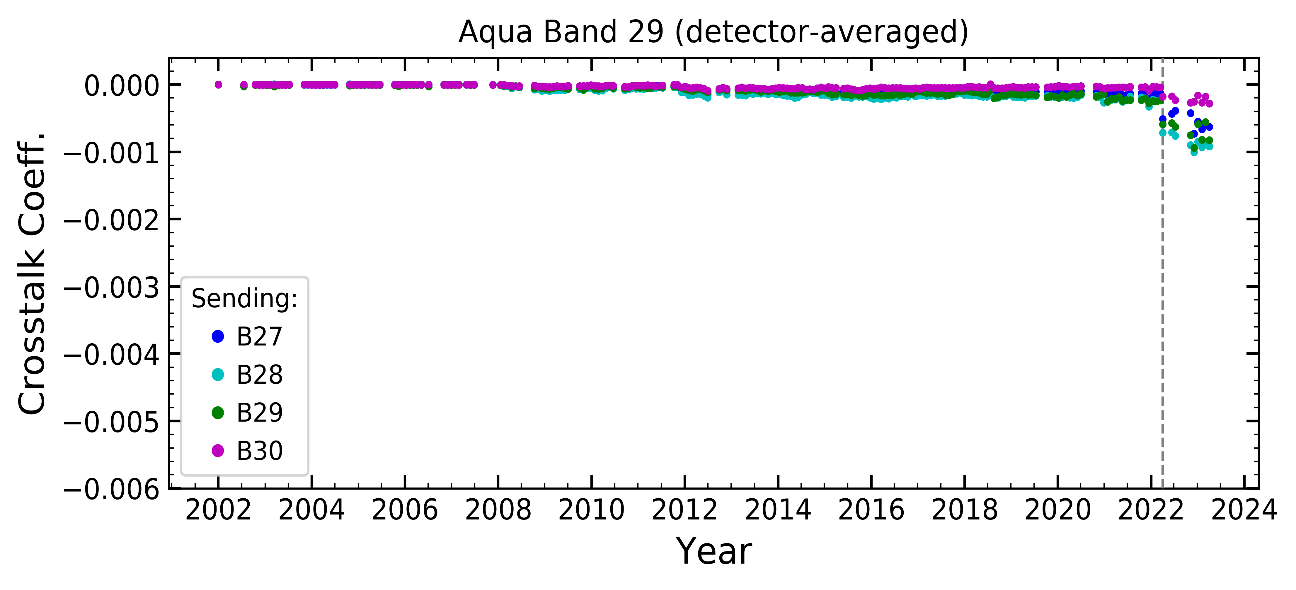 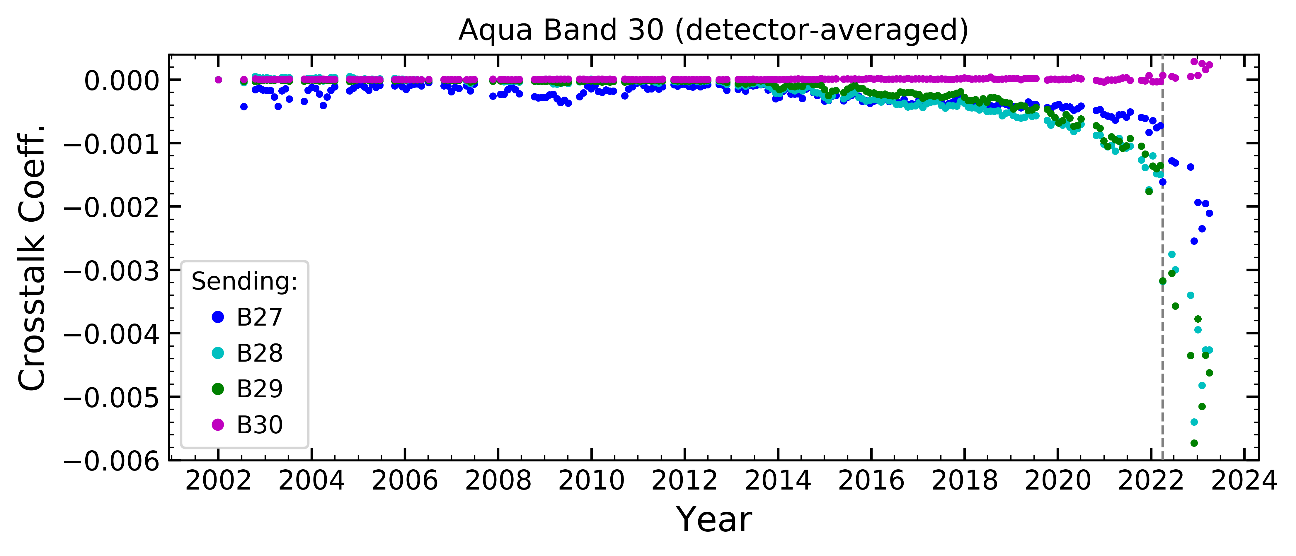 These plots are sending band averaged coefficients
Crosstalk correction applied to entire mission for C7 and to after safe mode for C6.1
Safe mode (March 2022) caused the changes of the cross-talk.
Page 17
Aqua crosstalk coefficient adjustment and image quality
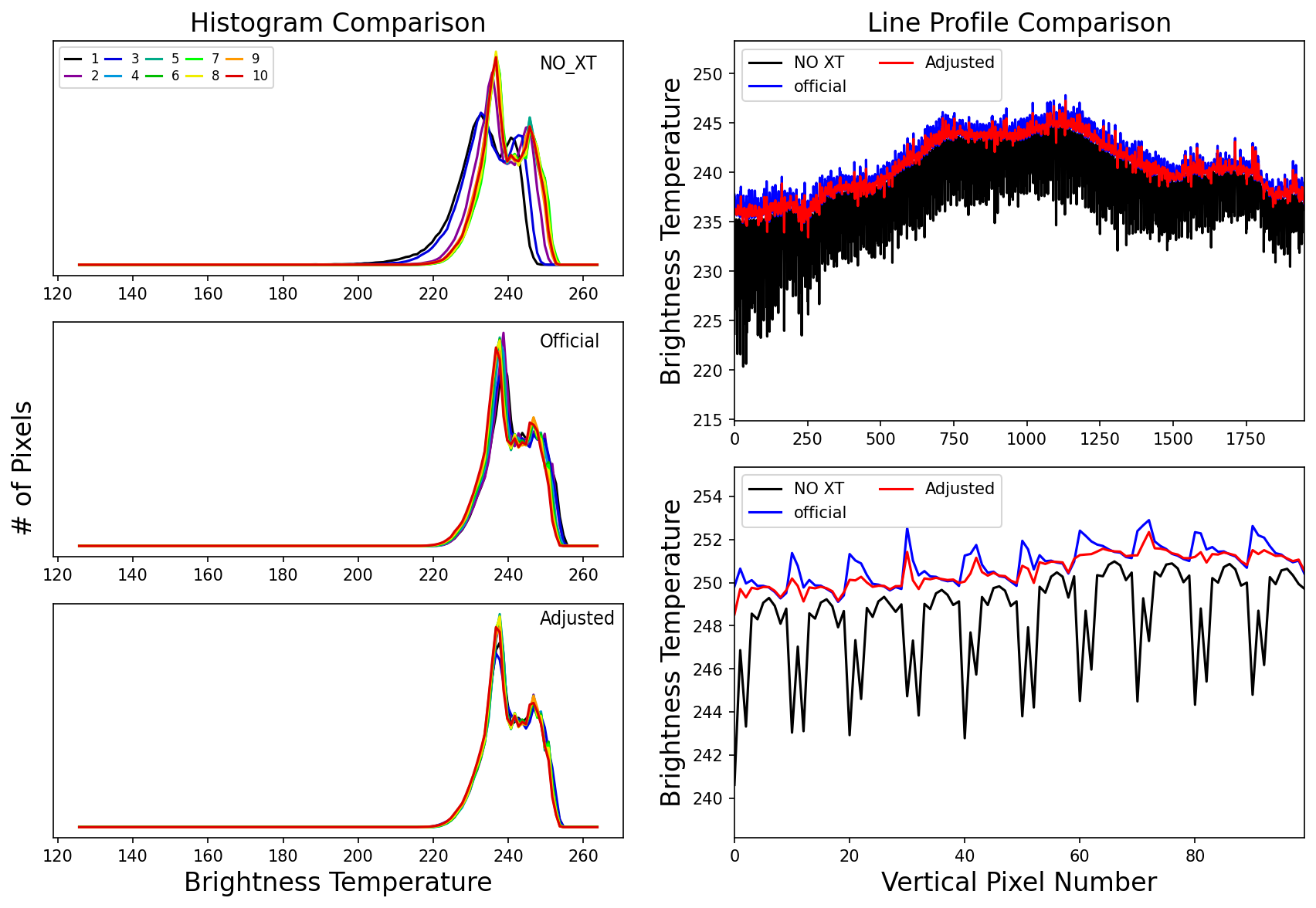 No correction
with correction                  with adjusted correction
w adj corr
No corr
w corr
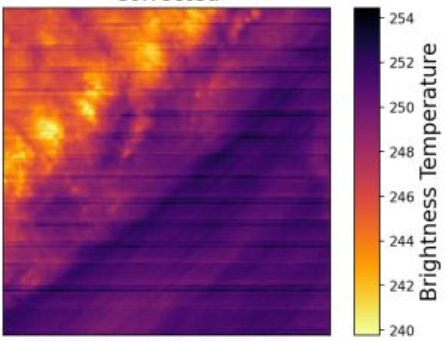 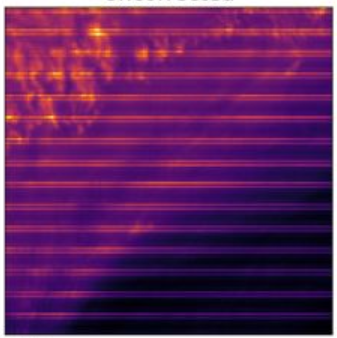 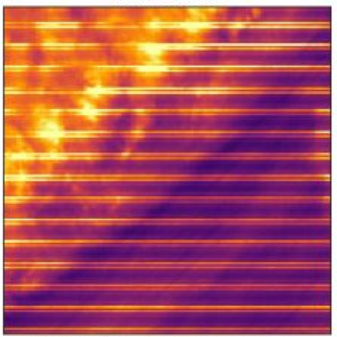 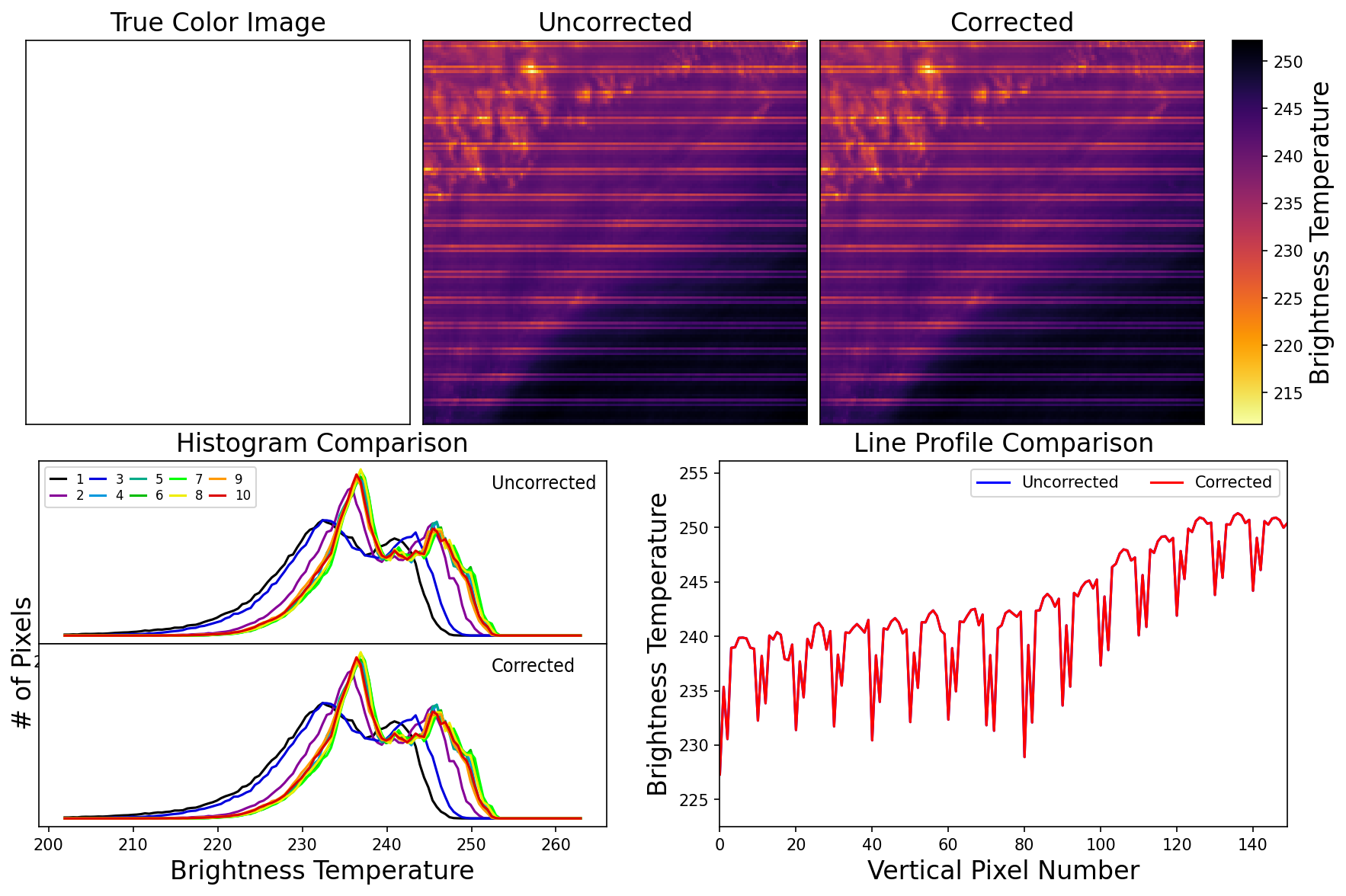 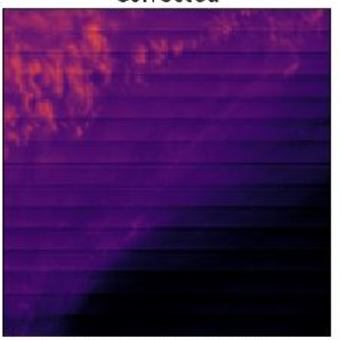 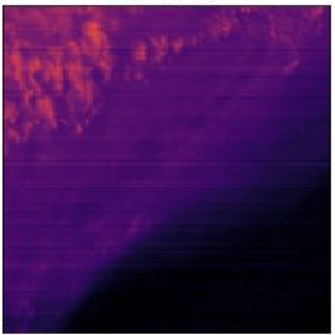 w  adj corr
No corr
w  corr
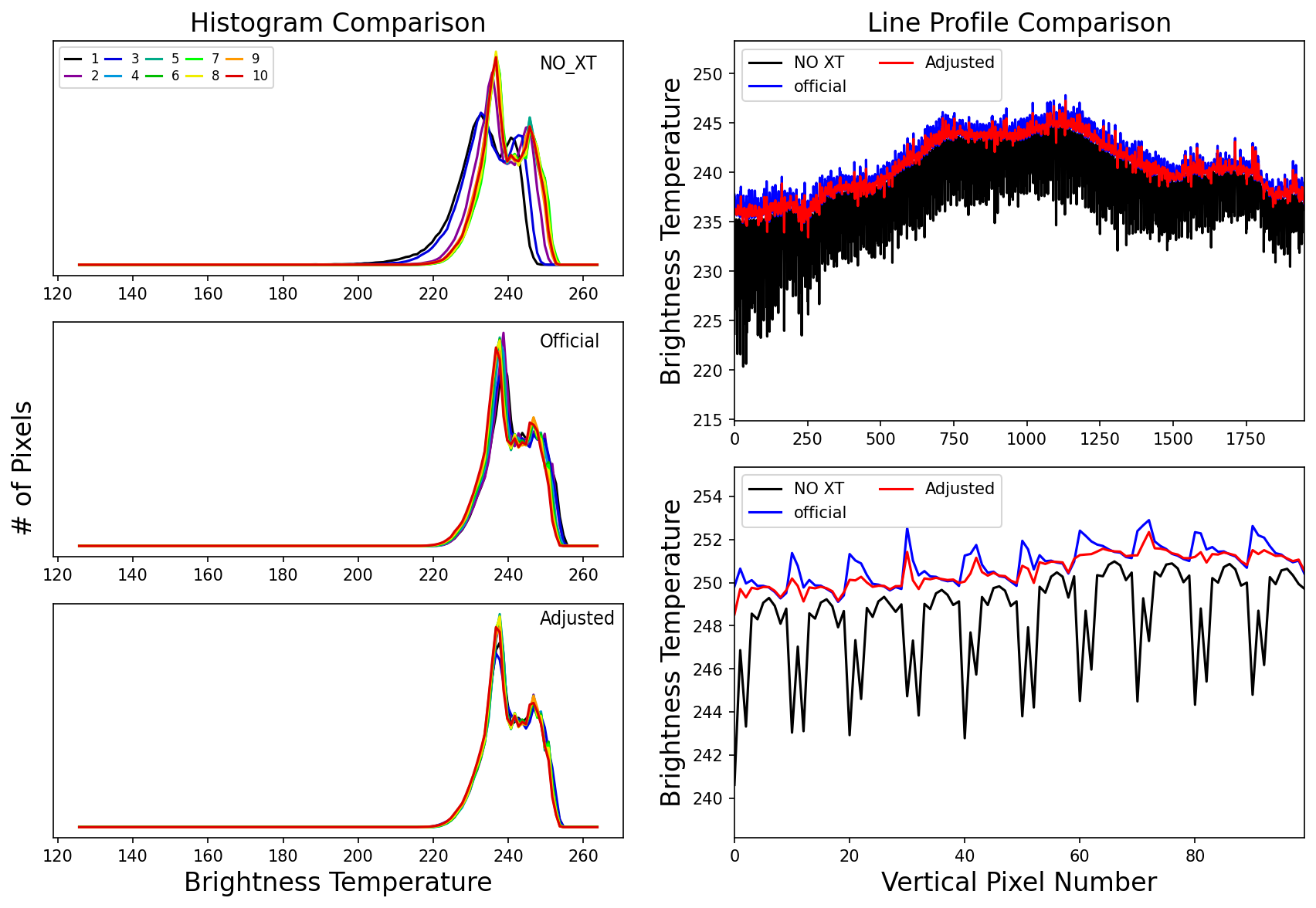 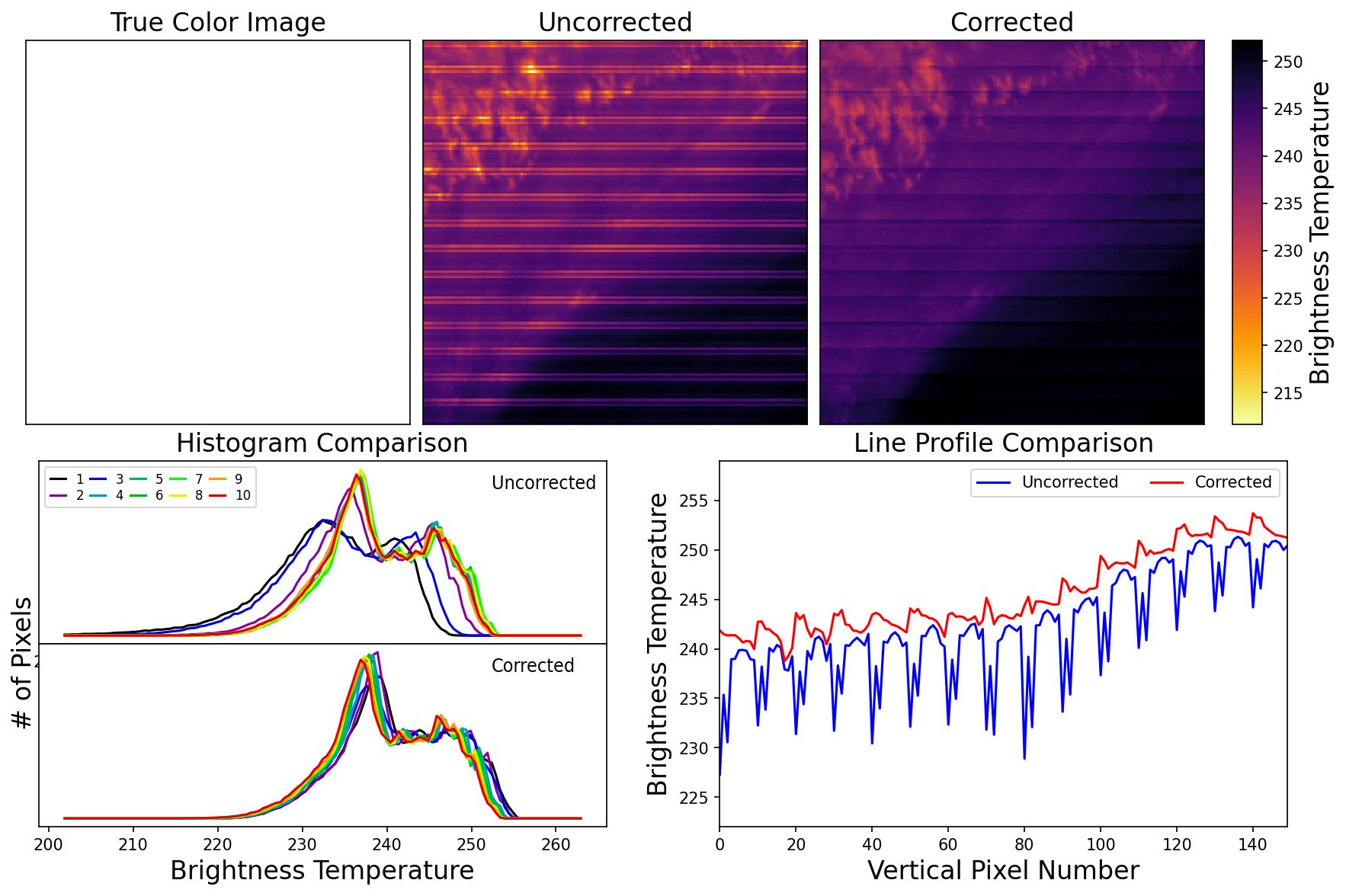 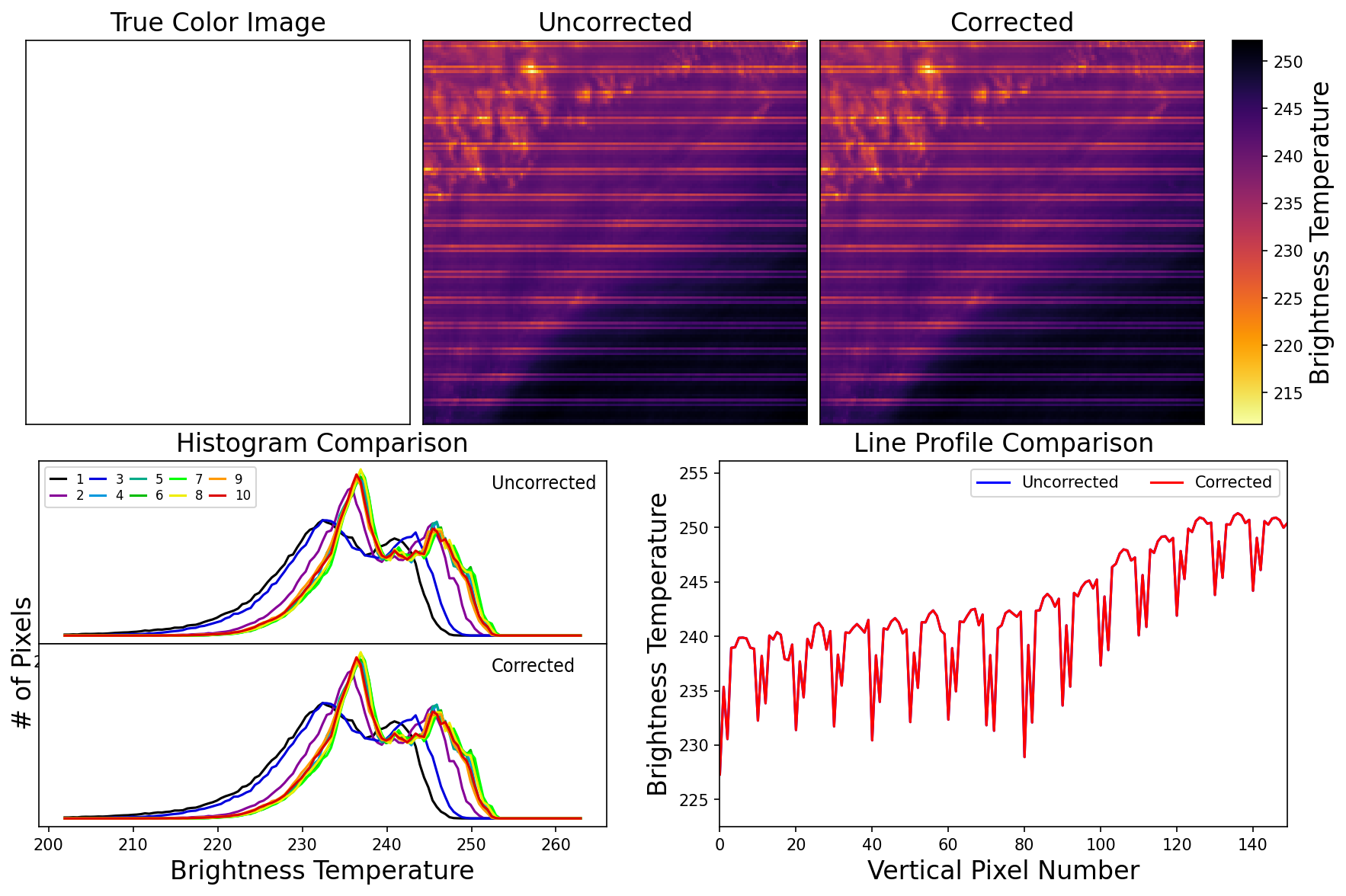 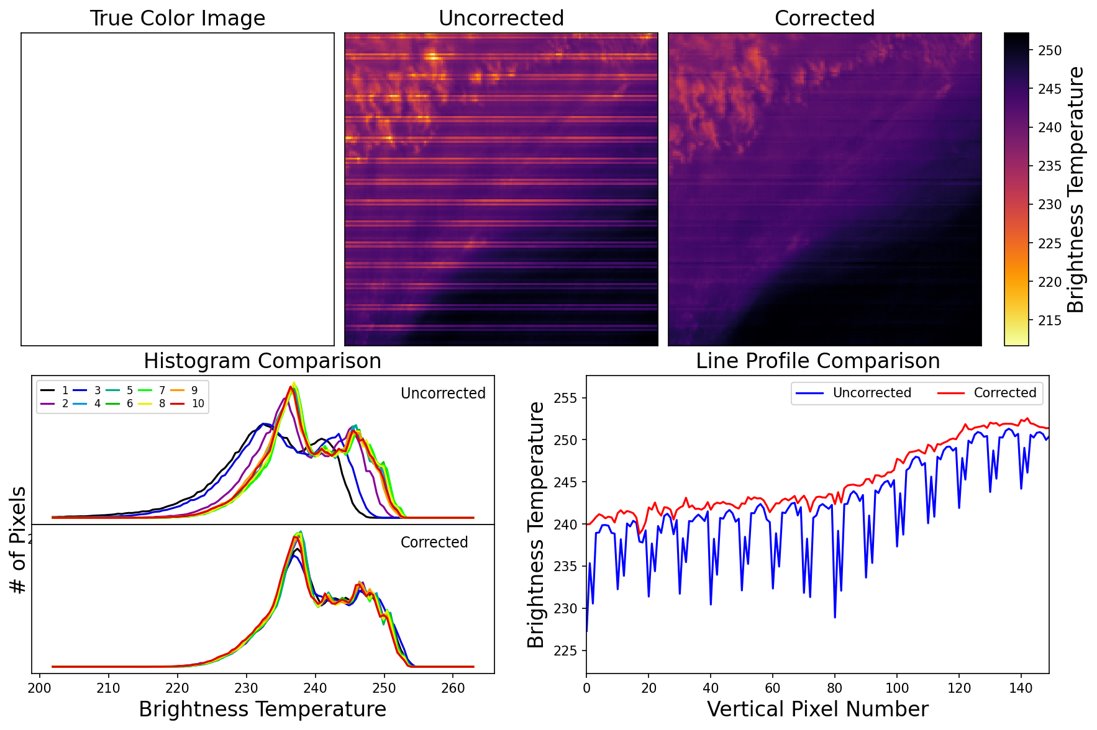 No correction
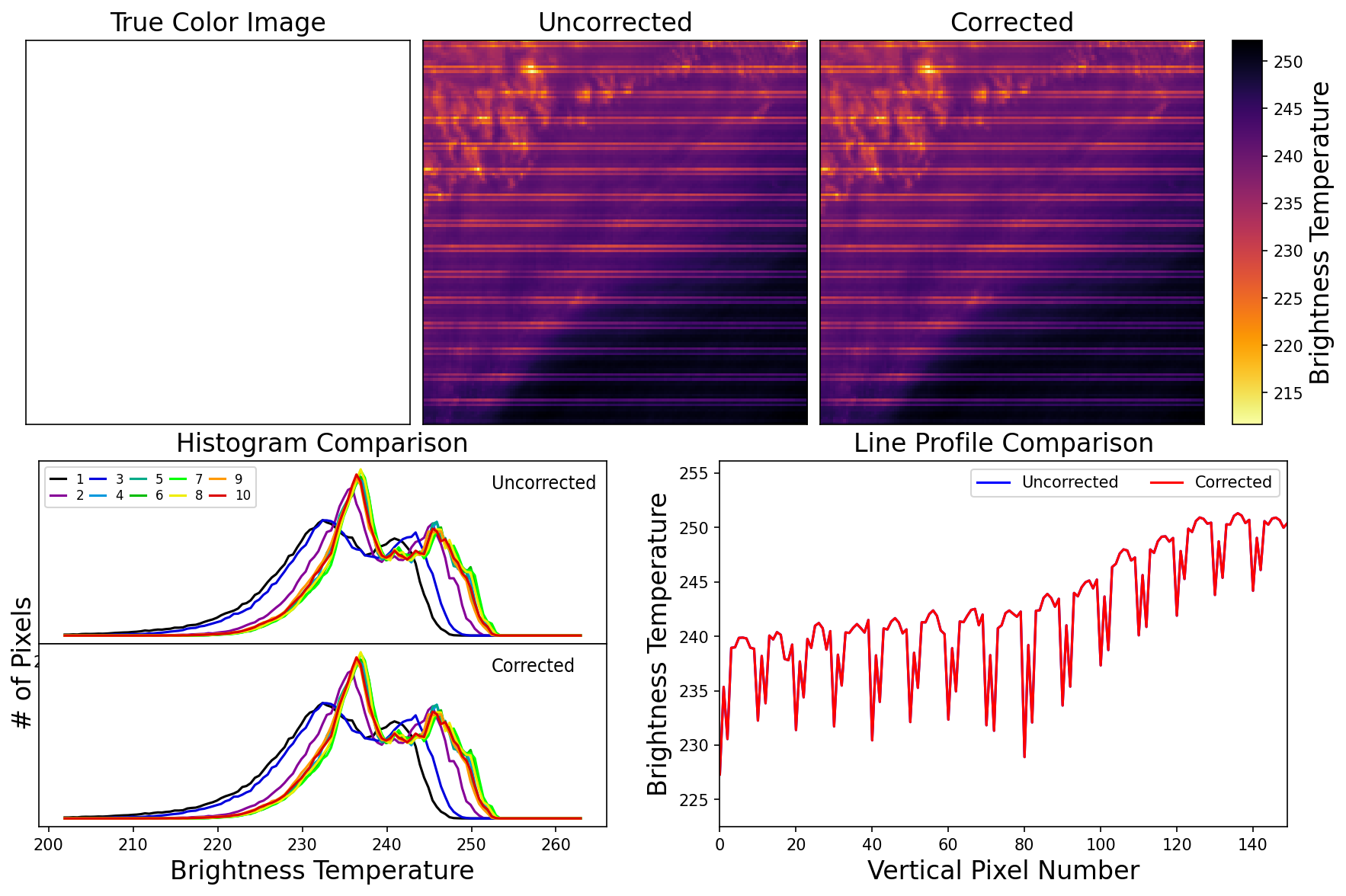 With correction
With adjusted correction
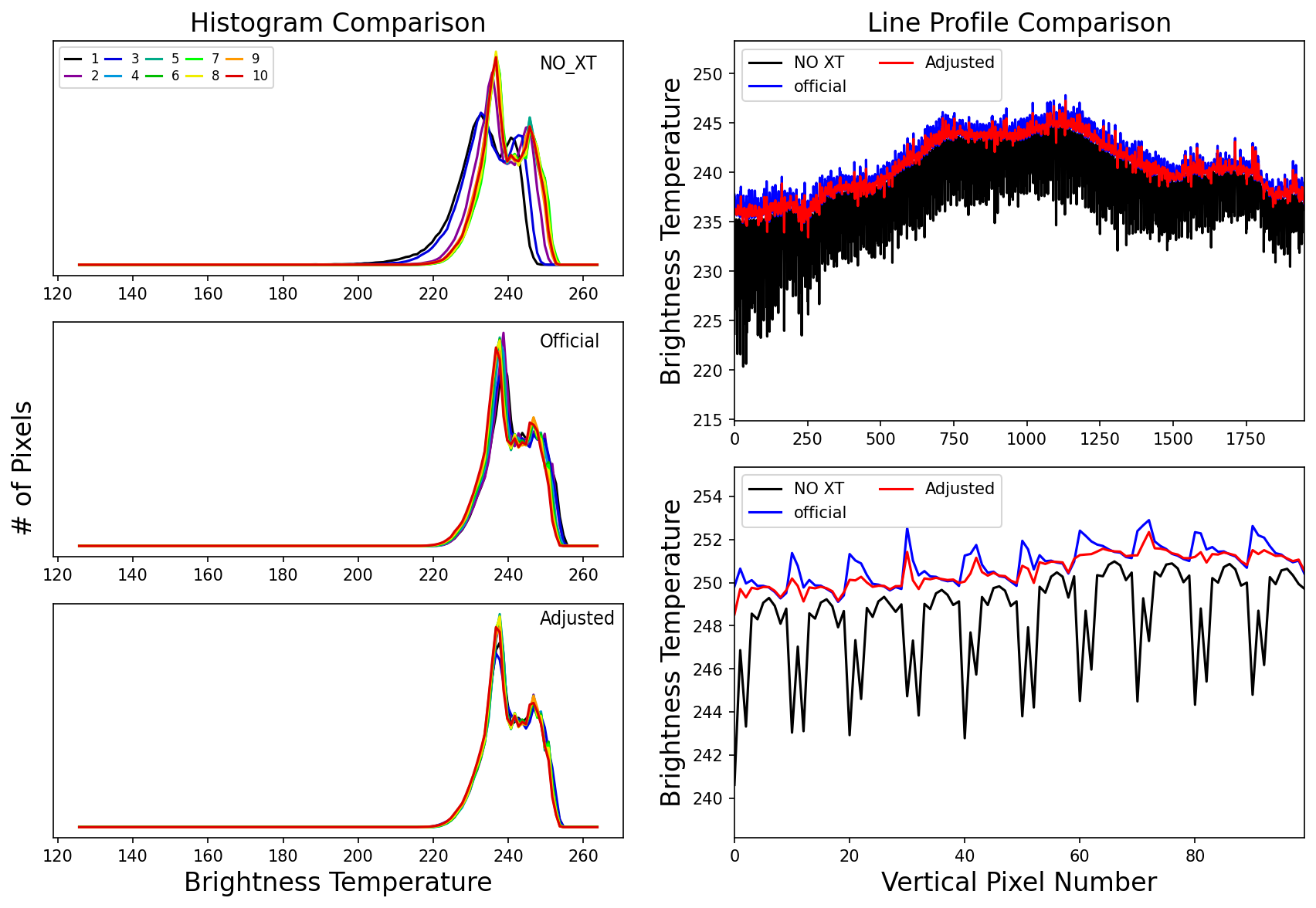 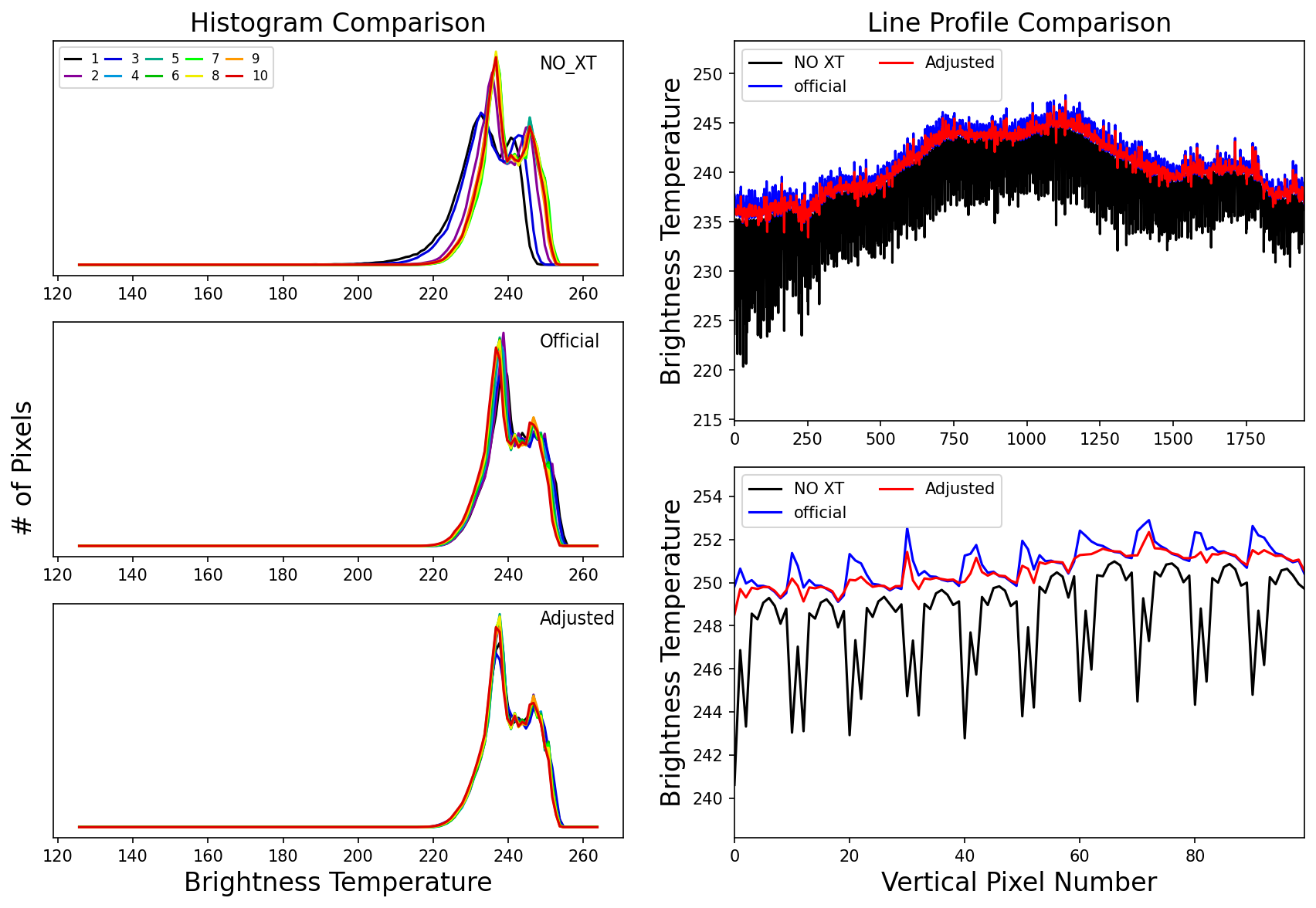 Aqua PV LWIR crosstalk correction is applied to C7 and C6.1 for band 27 after safe mode March 2022.
The adjustment of the crosstalk correction using Earth measurement assessment enhance the L1B image quality
For details, see the poster “Aqua-MODIS TEB C7 electronic crosstalk correction and image quality enhancement”
Page 18
C7 algorithm example (Terra trending)
a0 and a2 correction applied to Terra MODIS C7 for improvement on long-term stability
The qDCC (~200K) trending assessment for the mirror side difference for C6.1 (top) and C7 (bottom) for bands 29 and 30.
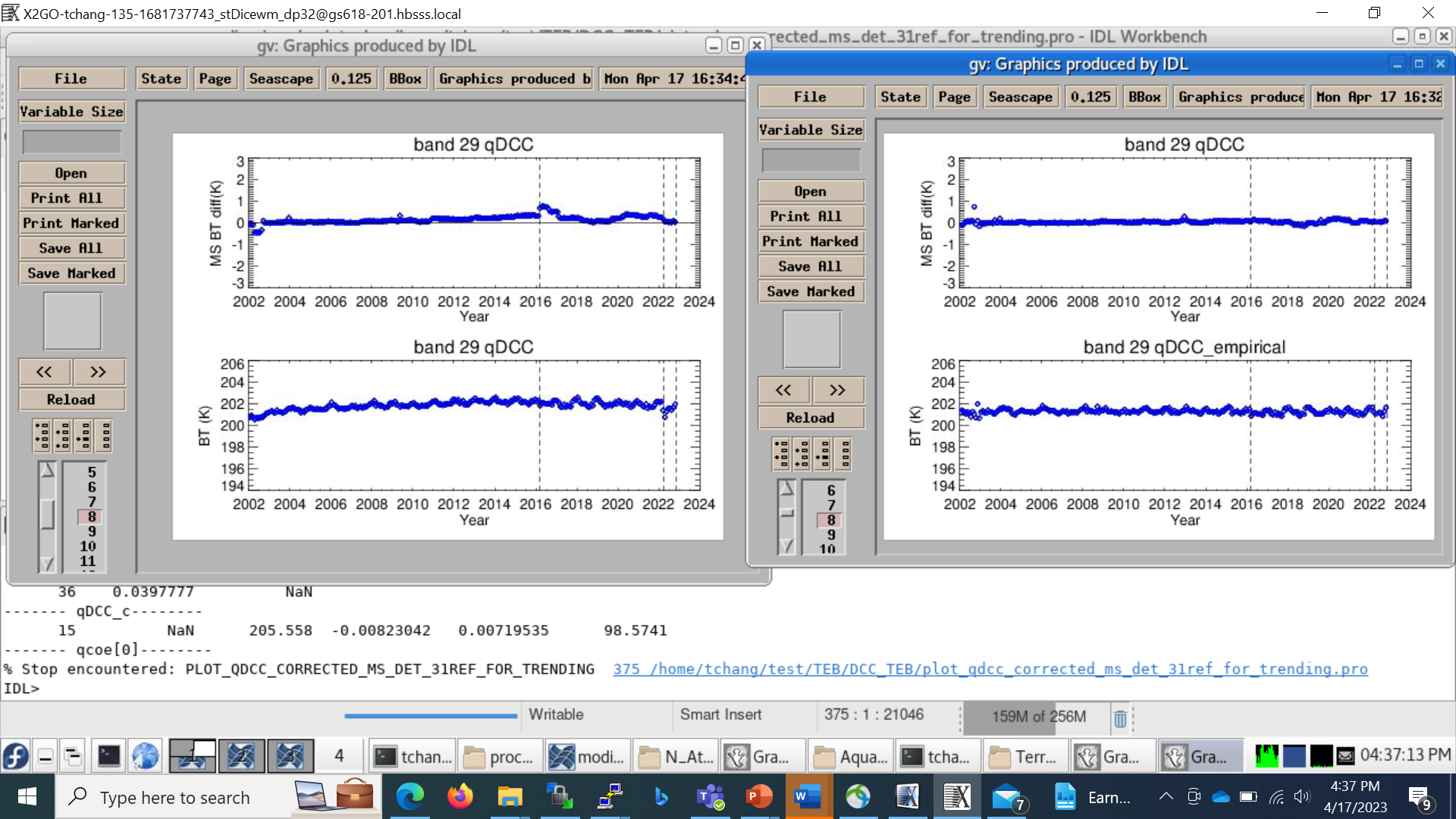 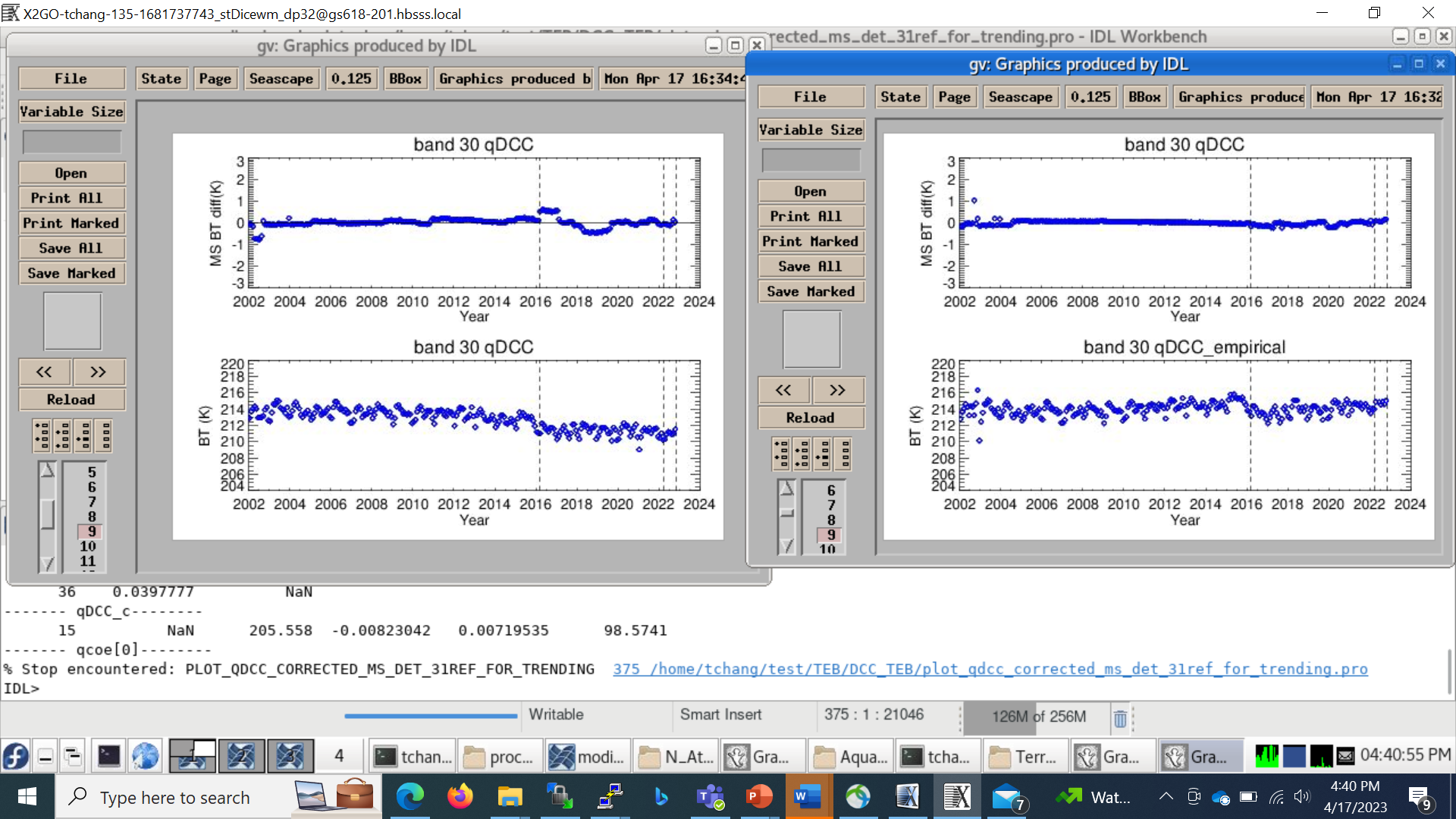 C6.1                                                                                C6.1






C7                                                                                    C7
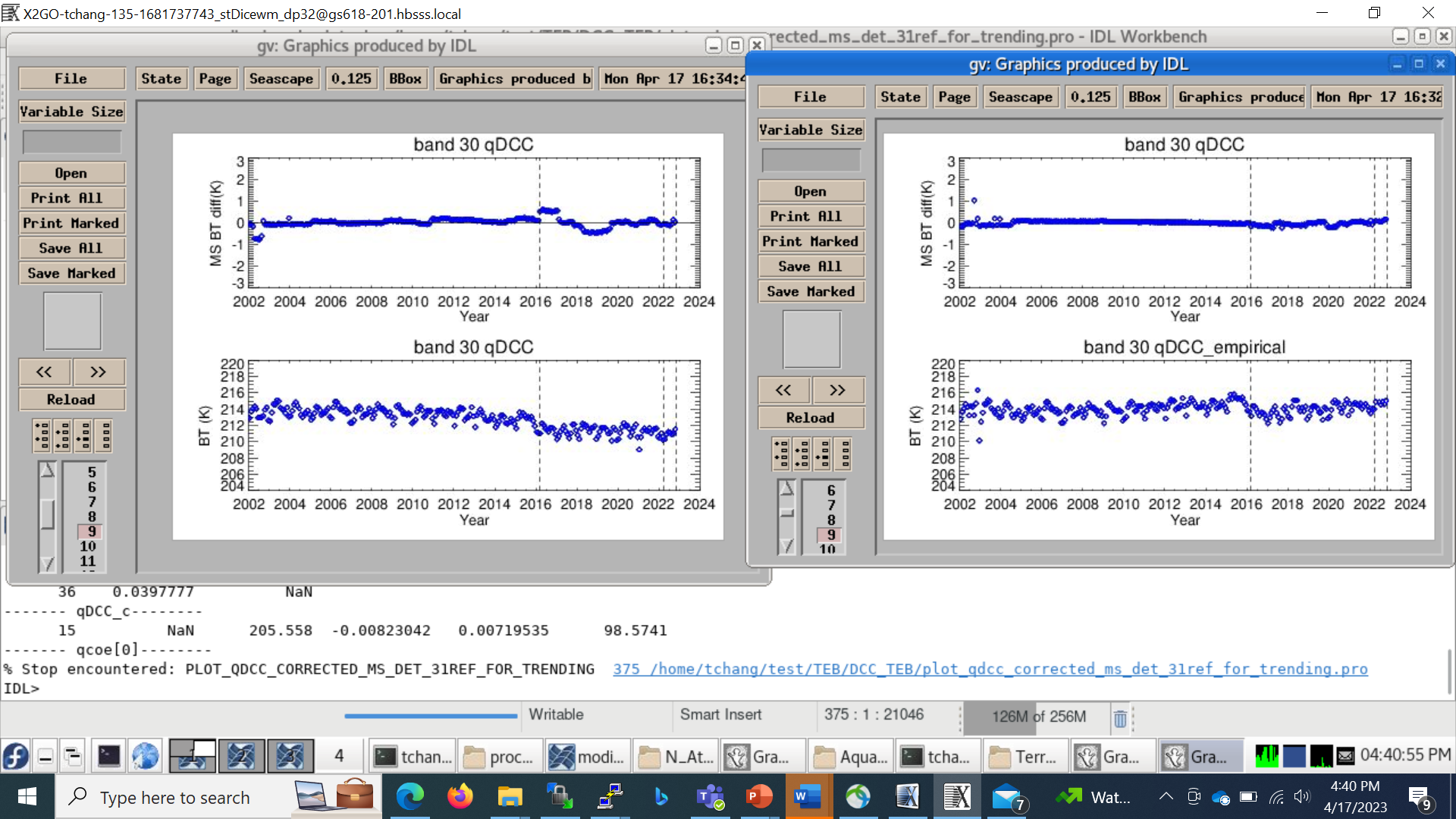 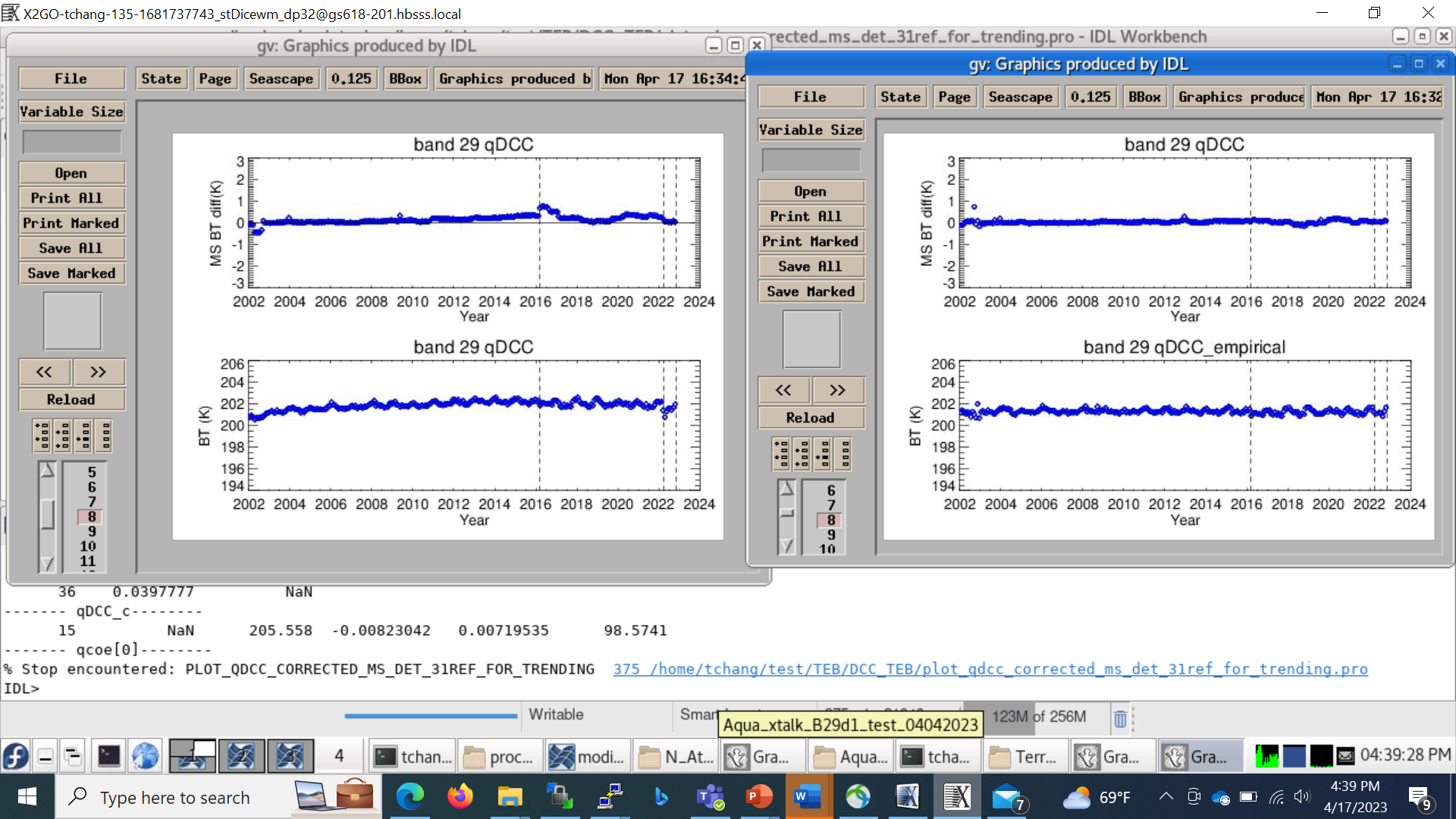 Page 19
C7 algorithm example (Aqua mirror side difference)
Mission-long a0 correction applied to Aqua MODIS C7 for improvement on mirror side consistence
The qDCC (~200K) trending assessment for the mirror side difference for C6.1 (top) and C7 (bottom) for bands 20 and 27.
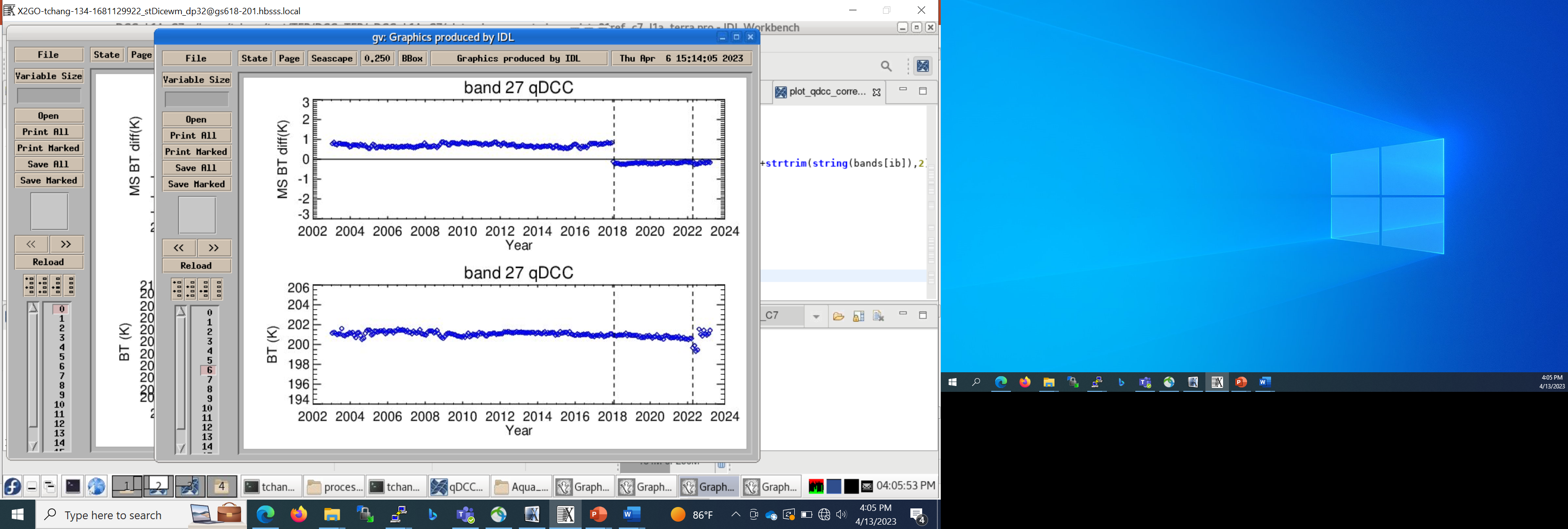 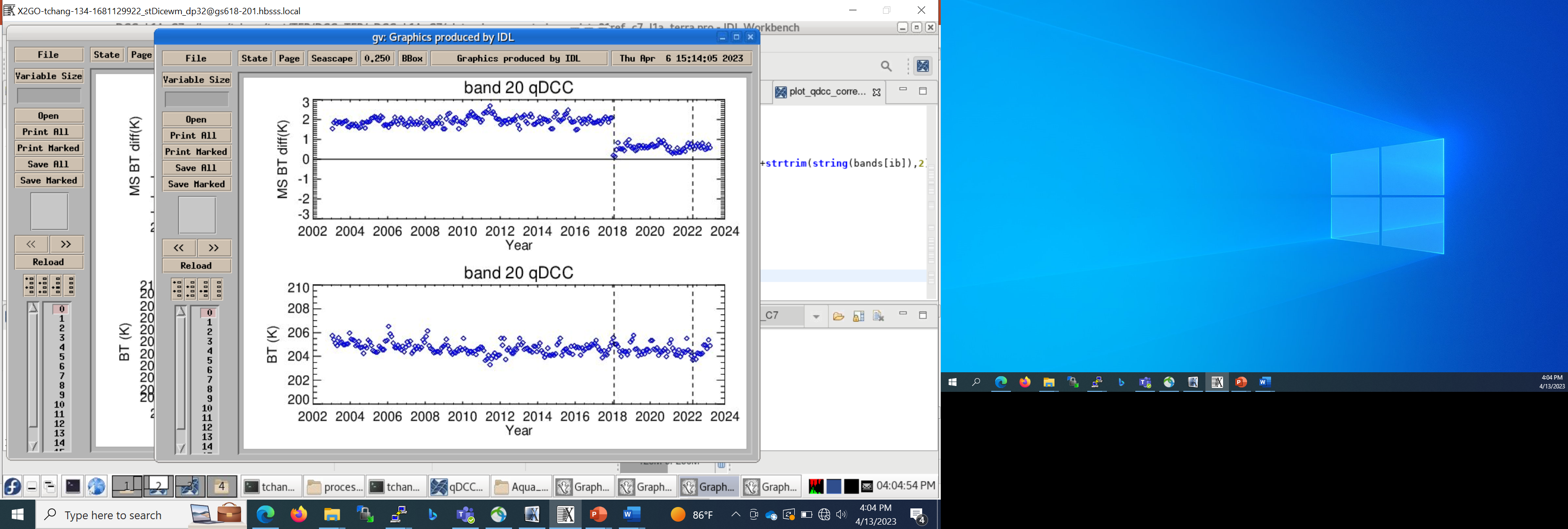 C6.1                                                                                C6.1





C7                                                                                           C7
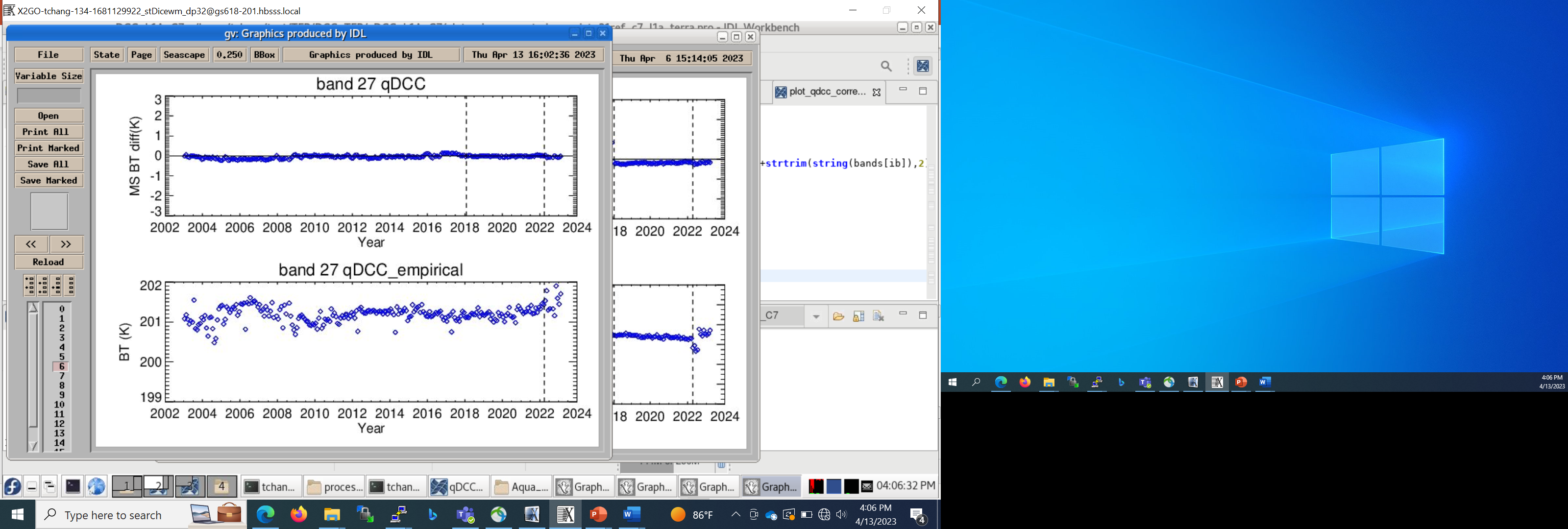 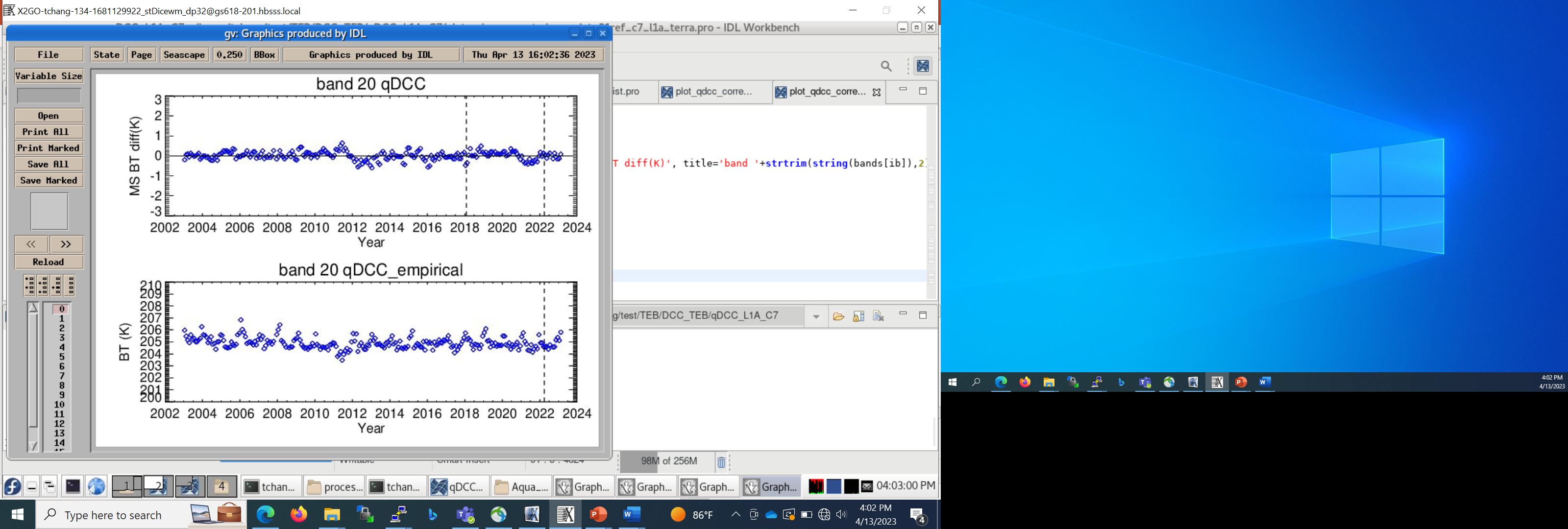 Reference: Chang, T., X. Xiong, A. Shrestha, and P. C. Diaz,  "Methodology development for calibration assessment using quasi‐deep convective clouds with application to Aqua MODIS TEB", Earth and Space Science, vol. 7, issue 1, pp. 1-15, 2020.
Page 20
Backup
MODIS TEB C6.1 and C7 algorithms comparison
MODIS TEB C7 calibration algorithm
MODIS TEB C6.1 calibration algorithm